Praktikum 3
Lymfatický patrový okruh
(Řez odvápněným zubem)

Periodoncium
Gingiva
Praktikum 3	               OHE_jarní období
Test
-----------------------------------------------------------------
Waldeyerův mízní okruh - mikroskopování
- tonsilla lingualis (4)
- tonsilla palatina (6)	

Řez odvápněným zubem - mikroskopování
- zub (7)

-------------------------------------------------------
Přehled:

Mikroskopická stavba periodoncia, jeho funkce a klinický význam 

Gingiva, sulcus gingivalis, epitelový úpon. Gingivální recese
Lymfatický patrový okruh = Waldeyerův mízní okruh

Soubor periferních lymfatických orgánů uložených při vstupu do naso- či orofaryngu 
Celkem 6 (párové tonsillae palatinae, tonsillae tubariae, tonsilla lingualis, tonsilla pharyngea)
Slizniční útvary - u kterých je lamina propria prostoupena lymfatickou tkání: 
	B - dependentní oblasti - sekundární lymfatické folikuly 
	T- dependentní oblasti - interfolikulární zóny
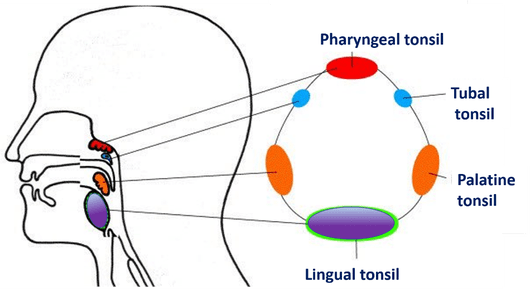 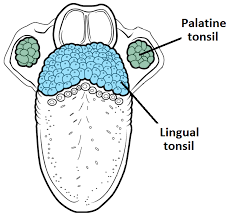 Tonsilla palatina - patrová mandle
Vpravo a vlevo mezi glosopalatinálním a faryngopalatinálním obloukem, ovoidní tvar, členitý povrch - větvené tonzilární krypty, jichž bývá až 35 (obsahují detritus), mandle oddělena vazivovým pouzdrem (může vybíhat v septa)
Povrch patrové mandle kryje mnohovrstevný dlaždicový epitel
V lamina propria velké lymfatické folikuly se světlými zárodečnými centry (tmavší okraj – korona)
Světlejší střed - obsahuje centroblasty
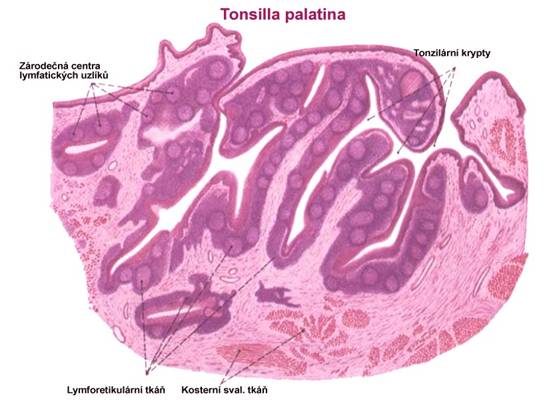 Epitel nad uzlíky (odlišnosti): Stavba epitelu jako celku a kontakty mezi buňkami velmi rozvolněny, způsobeno infiltrací lymfocyty, makrofágy, dendritickými buňkami, nesouvislá bazální membrána  
FAE – (follicle associated epithelium) epitel asociovaný s folikuly
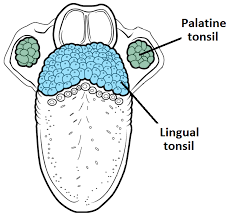 [Speaker Notes: Detritus: particulate matter produced by or remaining after the wearing away or disintegration of a substance or tissue.]
Tonsilla palatina
Lymfocyty, které pronikly až do ústní dutiny se označují jako slinná tělíska
Z detritu v kryptách při zánětu mandlí vznikají tonzilární čepy
Tonsilla palatina
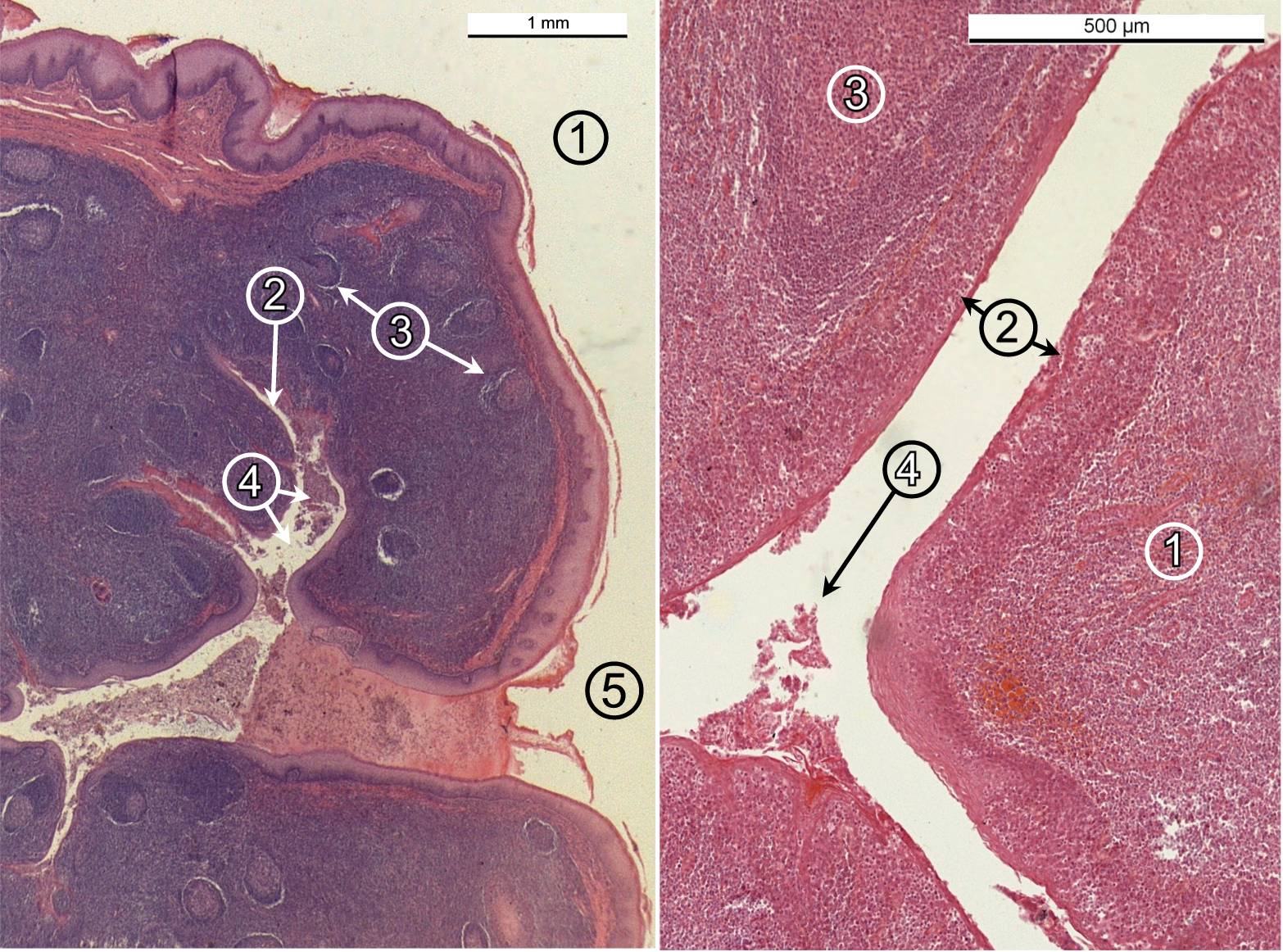 A
B
A
Přehledný obraz tonsilla palatina
1 – vrstevnatý dlaždicový epitel
2 – rozvlákněný epitel při prostupu lymfocytů do tonzilárních krypt 
3 – sekundární lymfatické folikuly
4 – detritus v tonzilární kryptě
5 – fossa tonsillaris
B
Detail tonzilární krypty
1 – vrstevnatý dlaždicový epitel
2 – rozvlákněný epitel
3 – germinativní centrum                                                   lymfatického folikulu
4 – detritus v tonzilární kryptě
[Speaker Notes: primární folikuly – folikuly s tmavým vzhledem (není naznačena světlejší centrální oblast)
sekundární folikuly – mají patrná světlá zárodečná (germinativní) centra, která odrážejí zvýšenou aktivitu obrany organismu - jsou vytvořena výraznou mitotickou aktivitou lymfocytů. Obsahuje totiž aktivované B-lymfocyty (centroblasty, imunoblasty). Tyto buňky mají jemnější chromatin a větší objem bazofilní cytoplazmy.]
Tonsilla lingualis – jazyková mandle
Soubor lymfatických uzlíků (folliculi linguales) v lamina propria sliznice na radix linguae
Lehce hrbolatý povrch krytý vrstevnatým dlaždicovým epitelem
Na dně mělkých krypt se otevírají vývody čistě mucinózních Weberových žlázek (gll. Linguales posteriores)
Krypty neustále proplachovány -  neusazuje se detritus; pouzdro není příliš zřetelné
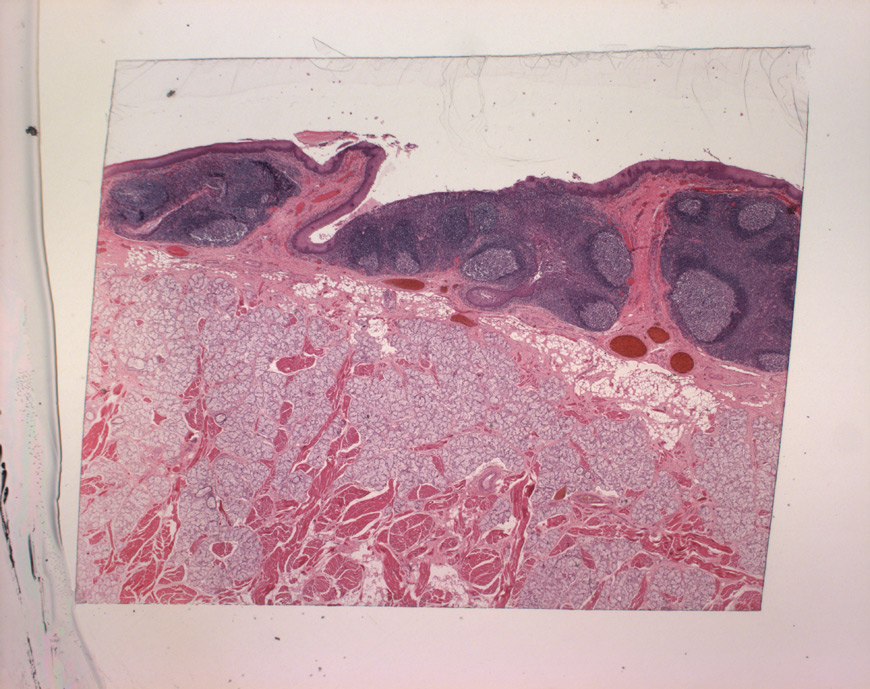 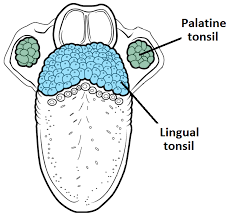 Tonsilla lingualis
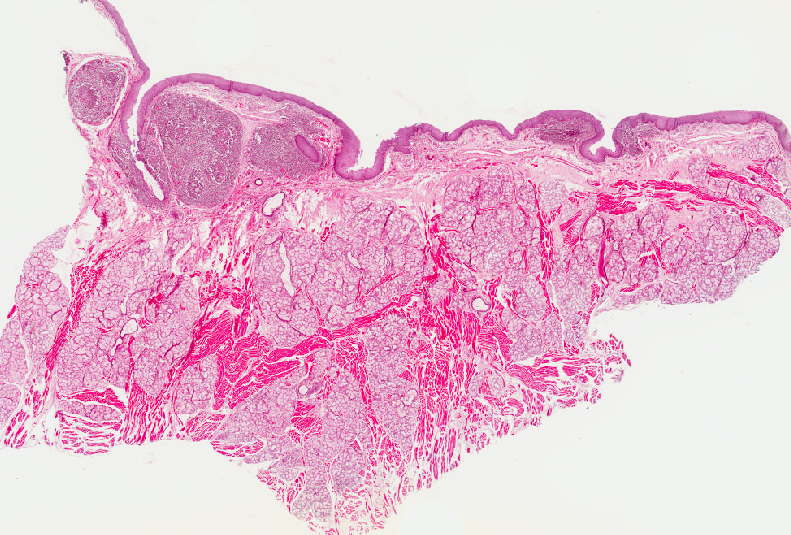 Tonsilla pharyngea – nosohltanová mandle (en. Adenoid)
Nachází se na horní stěně pars nasalis pharyngis
Od ostatních tonzil se liší tím, že je převážně kryta víceřadým cylindrickým epitelem s řasinkami, který může obsahovat i pohárkové buňky
Má mělké tonzilární krypty 
V dětském věku tonsilla pharyngea často hypertrofuje a ztěžuje dýchání nosem (tzv. adenoidní vegetace)




Párová tonsila
Soubor malých lymfatických uzlíků v lamina propria sliznice při ostium pharyngeum tubae auditivae (Eustachova trubice)
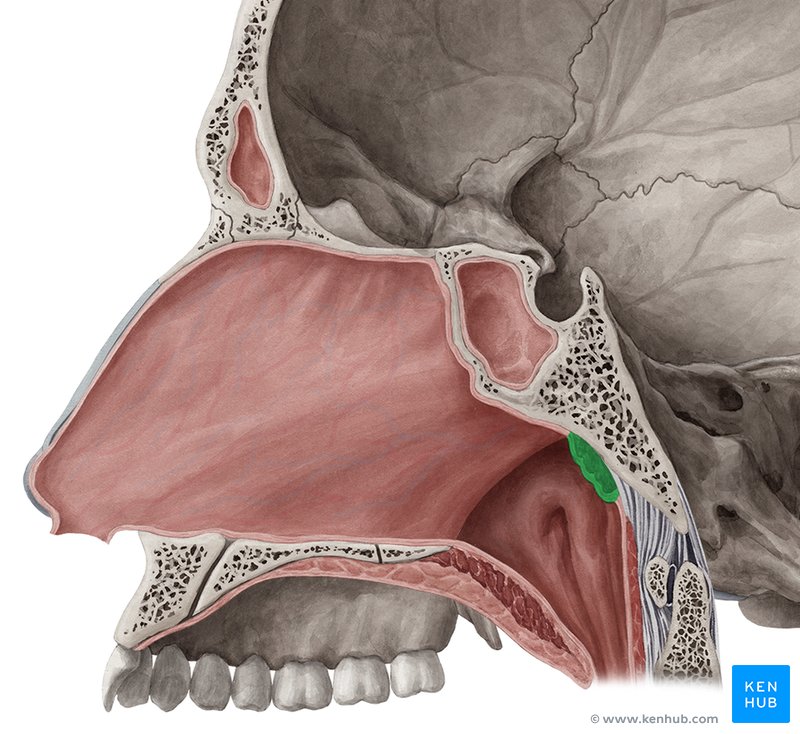 Tonsilla tubaria – trubicová mandle
(tonsilla Gerlachi, Eustachian tonsils)
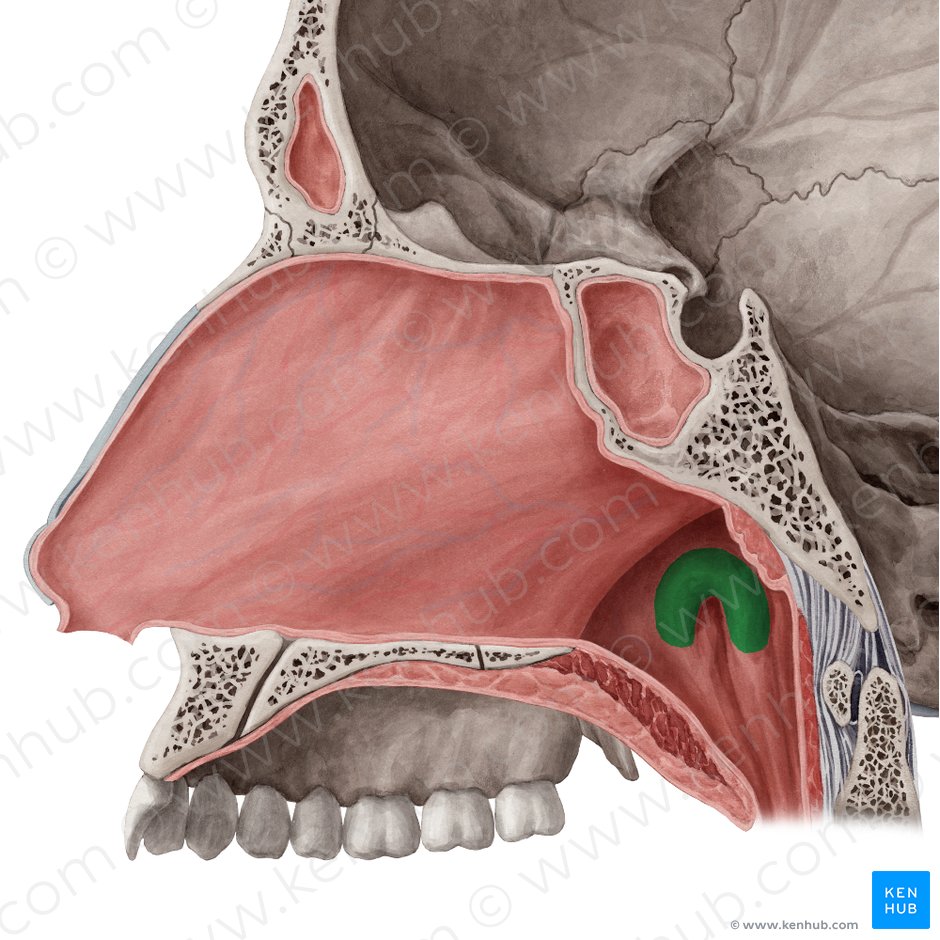 Mikroskopická stavba periodoncia, 
jeho funkce a klinický význam
Závěsný aparát zubu
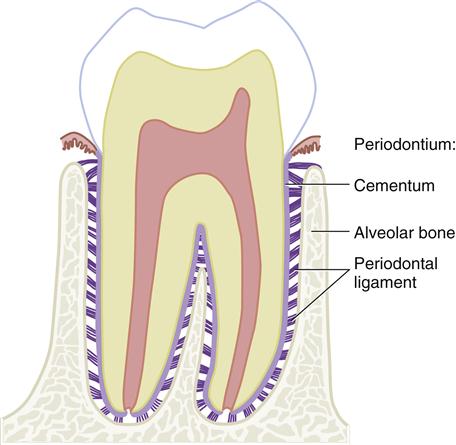 Zubní lůžko (alveolus) každý zub má samostatné
Ozubice (periodoncium) - husté kolagenní vazivo, které upevňuje kořen zubu v lůžku

Závěsný aparát zubu = ozubice + cement zubního kořene + stěna zubního lůžka tvoří anatomicko-funkční celek 
Parodont = závěsný aparát zubu + dáseň
Závěsný aparát odděluje od dutiny ústní dáseň (gingiva), která pevně přirůstá k povrchu krčku zubu a vytváří kolem něj Gottliebovu epitelovou těsnící manžetu
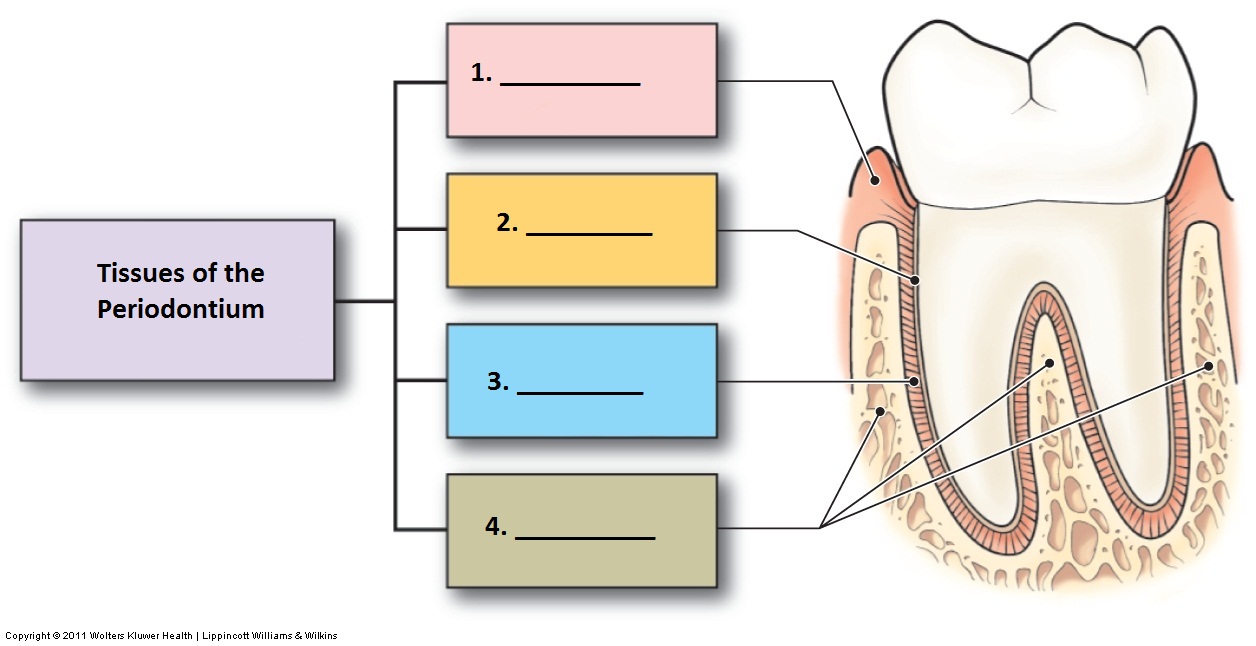 gingiva
periodont
(3)

závěsný
aparát
(2+3+4)

parodont
1+(2+3+4)
cement
ozubice
alveolus
Ozubice – periodontium
Fixuje zub v alveolu, pružný závěs zubu který vyrovnává a kompenzuje síly působící na zub během mastikace (thekodontní dentice)
Transformuje tlakové síly při žvýkání v tahové, kterým zubní lůžko lépe odolává a je na ně také lépe přizpůsobeno
Vyplňuje prostor mezi kribriformní ploténkou zubního lůžka a kořenem zubu charakter – husté kolagenní vazivo uspořádaného typu s vyšším obratem ECM
(vláken i amorfní hmoty základní)
Tloušťka periodontia – 0,18 – 1,0 mm, nejtenčí ve střední části kořene
  Kolagenní vlákna - snopečky vláken – periodontální vazy (ligamenta)

Konce ukotveny v zubním cementu a lamelózní kosti kribriformní ploténky (jako Sharpeyova vlákna) 
Jsou různé tloušťky a mají vlnitý průběh
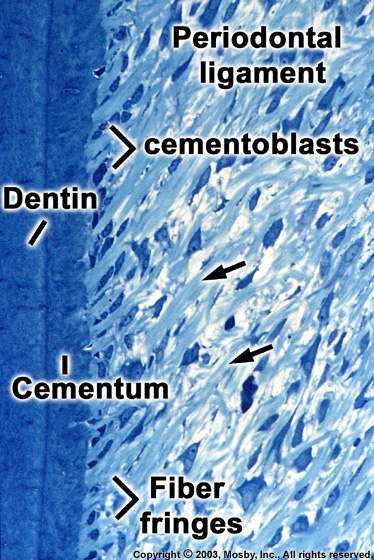 Vzniká z dentálního vaku záhy po zahájení vývoje zubního kořene
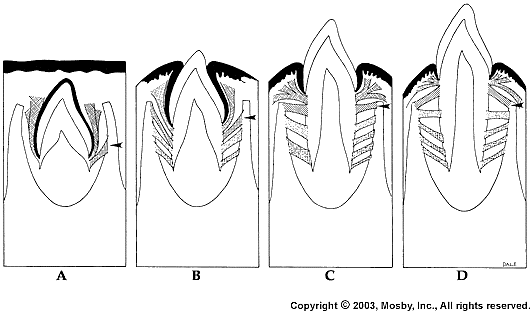 Mikroskopická stavba
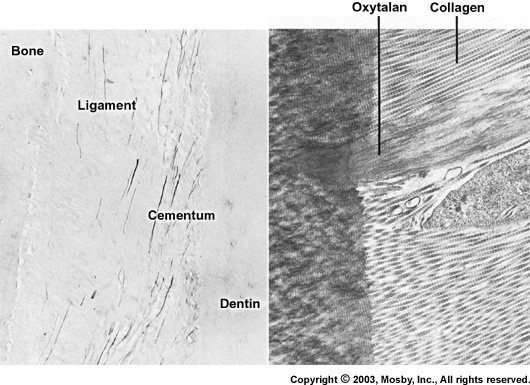 Buněčné složení: Fibroblasty a Fibrocyty
ECM:
Kolagenní vlákna (I, III a XII)
	Jsou rychle obnovována
	Uspořádána do svazečků
Elastická vlákna 
	Oxytalanová vlákna (nedospělá elastická vlákna)
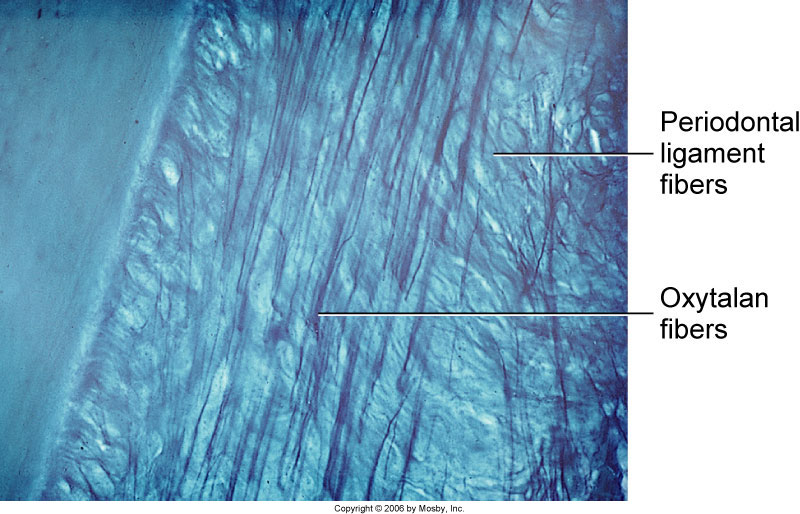 Uspořádání (průběh) periodontálních ligament


3 skupiny:

	Gingivální vlákna

	Transseptální (interdentální) vlákna

	Alveolární vlákna (fibrae principales)
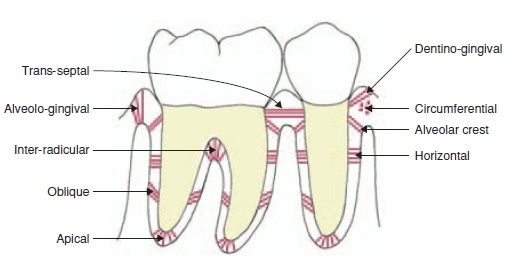 Gingivální  vlákna – poutají gingivu ke krčku zubu
nejsou ve skutečnosti součástí periodoncia, neboť leží v lamina propria dásně

4 směry průběhu (skupiny): 

Dentogingivální - od cementu 
krčku k volné a připoutané gingivě
(vějíř), nejpočetnější

Alveologingivální - od okraje 
alveolu k volné a připoutané gingivě

Cirkulární - uložena ve volné 
gingivě a kruhovitě objímají krček zubu

Dentoperiostální - od krčku přes 
okraj alveolu na povrch vestibulární 
nebo linguální ploténky
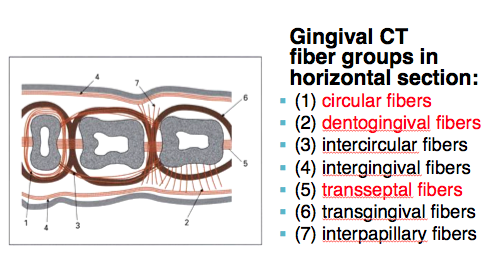 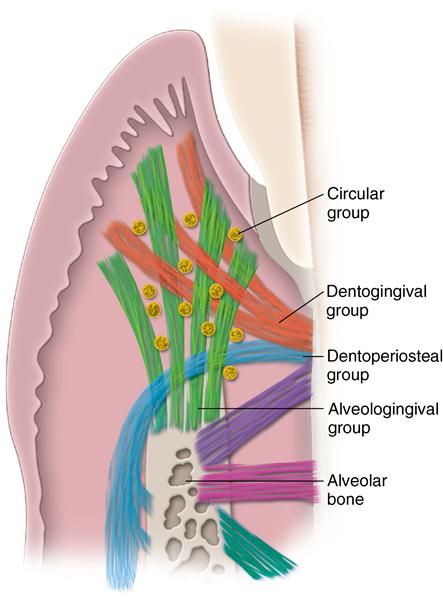 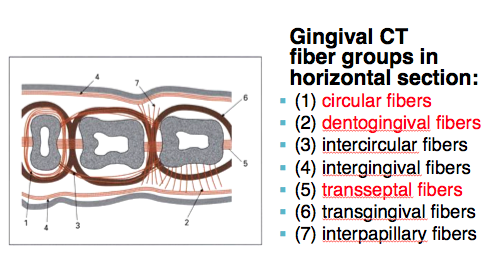 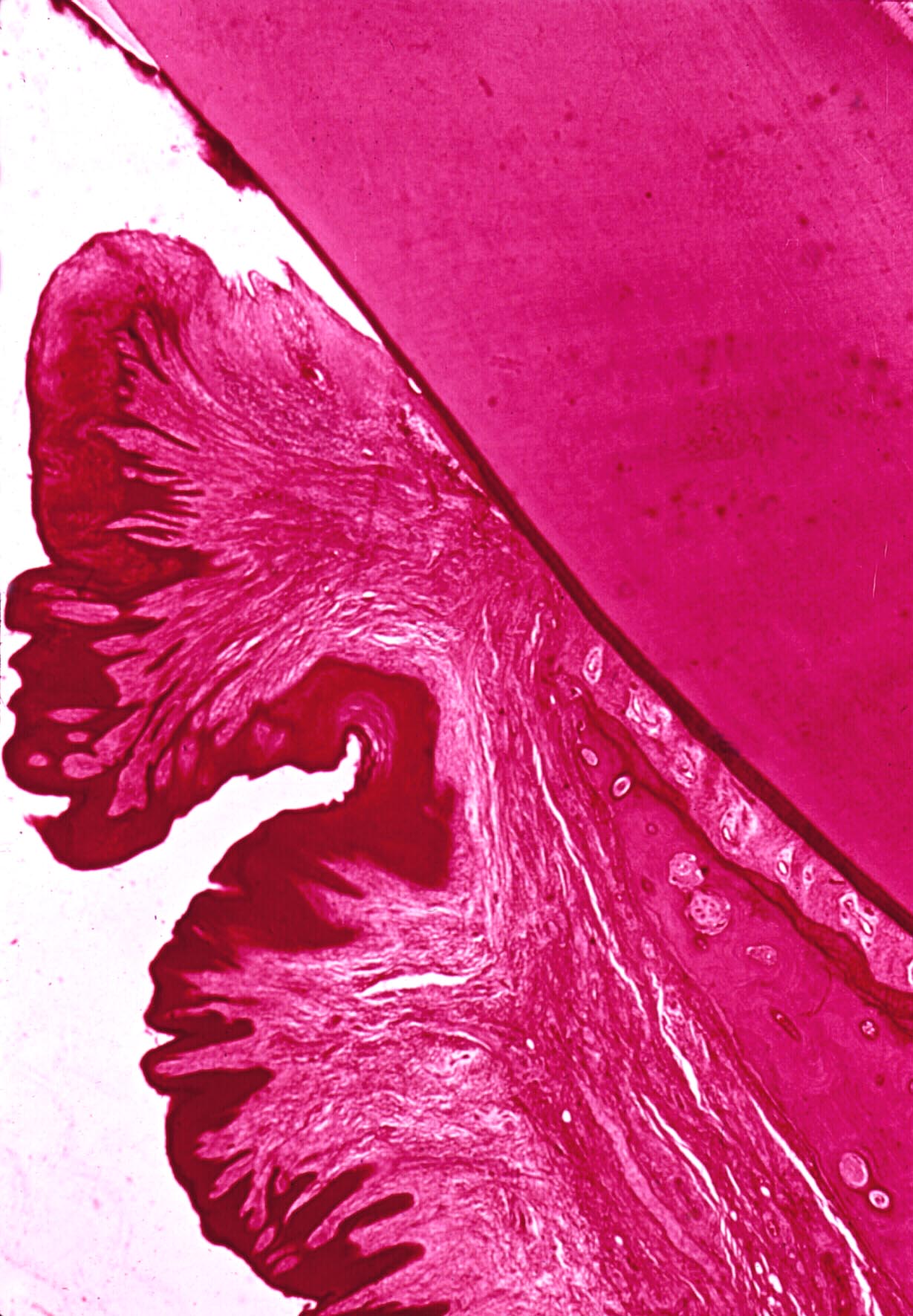 Dentogingivální


Dentoperiostální
Transseptální vlákna - spojují krčky sousedních zubů
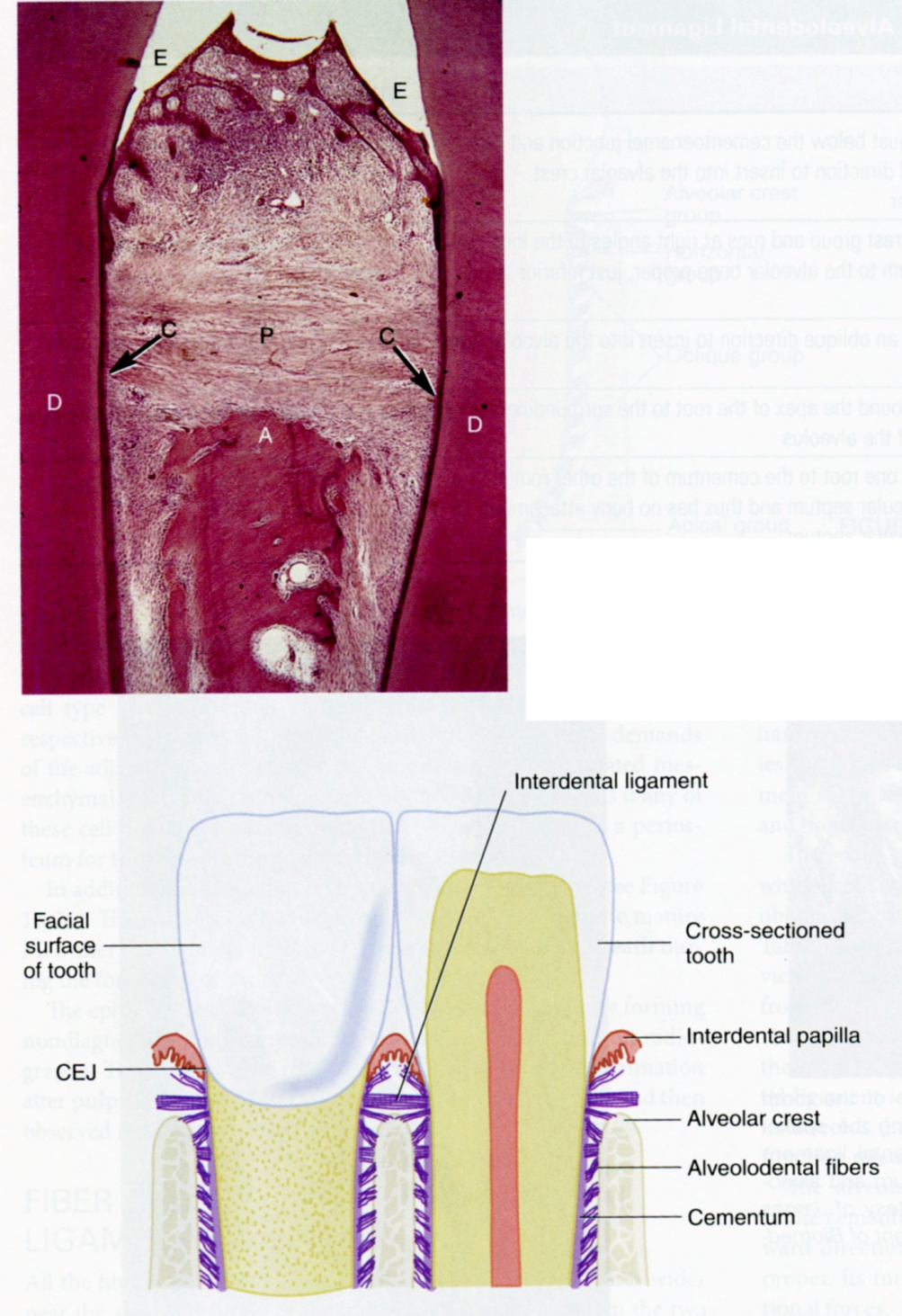 Mesiodistálně nad interalveolárními septy
Zpevňují lineární seřazení zubů v oblouku a tvoří podklad pro interdentální papily

Modelují tvar hřebenů interalveolárních sept
Konfigurace na rtg snímcích (při inklinaci sešikmení septa a deprese)
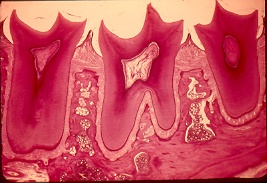 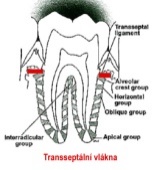 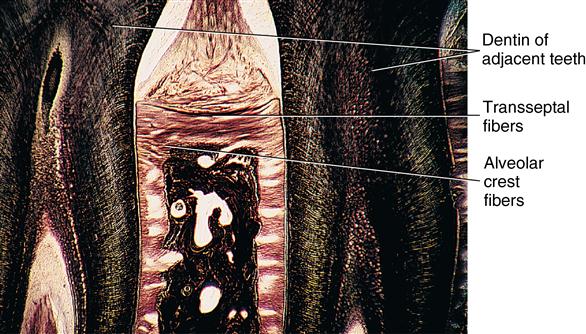 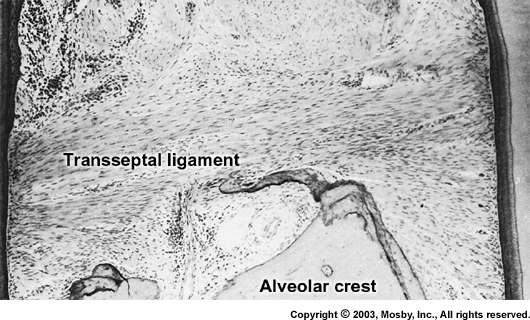 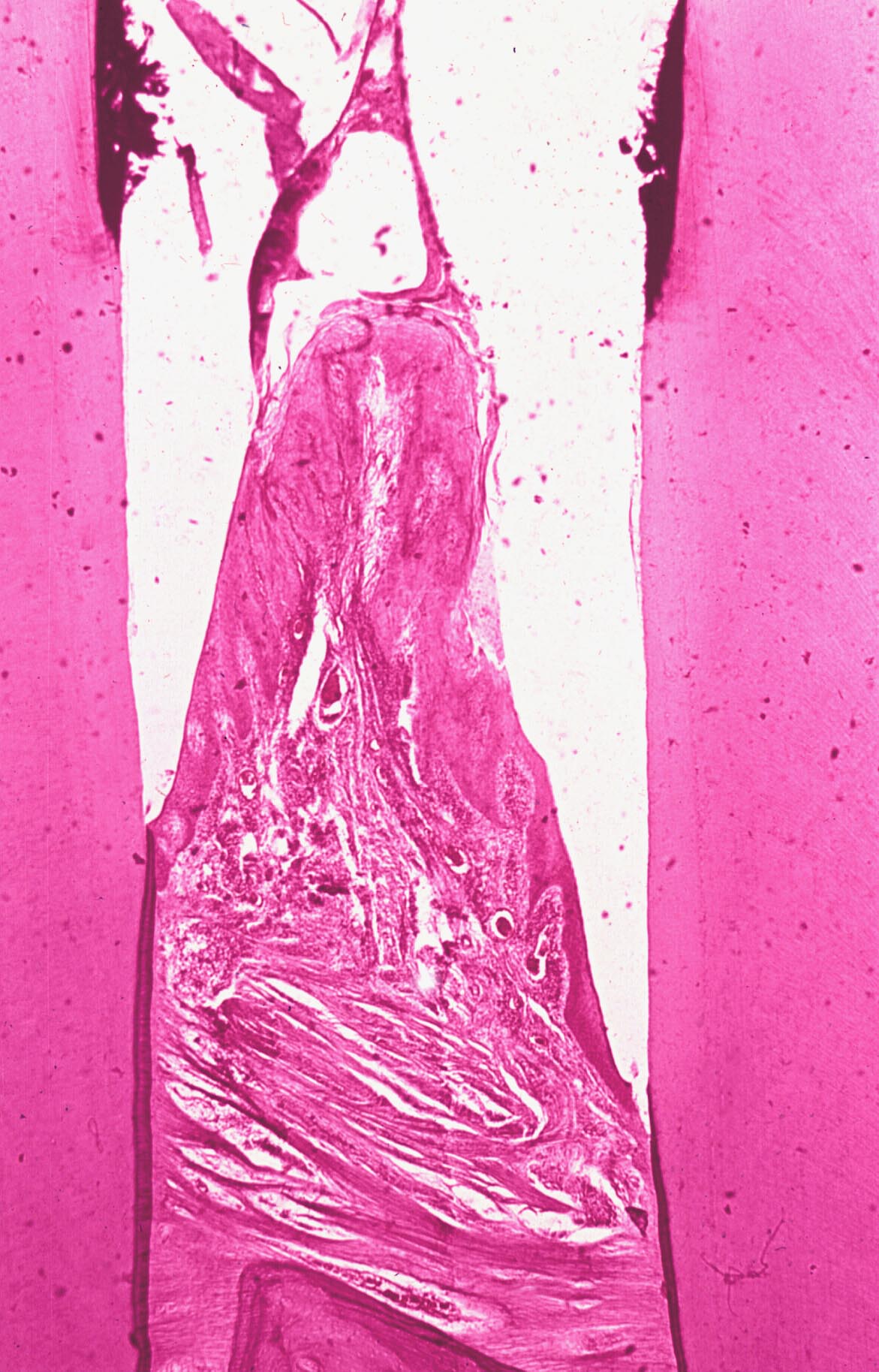 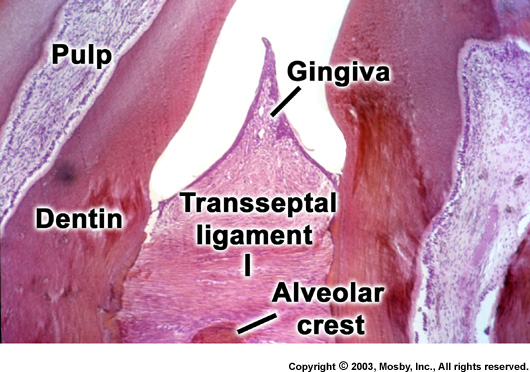 Alveolární vlákna
Mezi kořenem a kribriformní ploténkou zubního lůžka (os alveolare)
Jsou nejpočetnější
Hřebenová, horizontální, šikmá, apikální a interradikulární
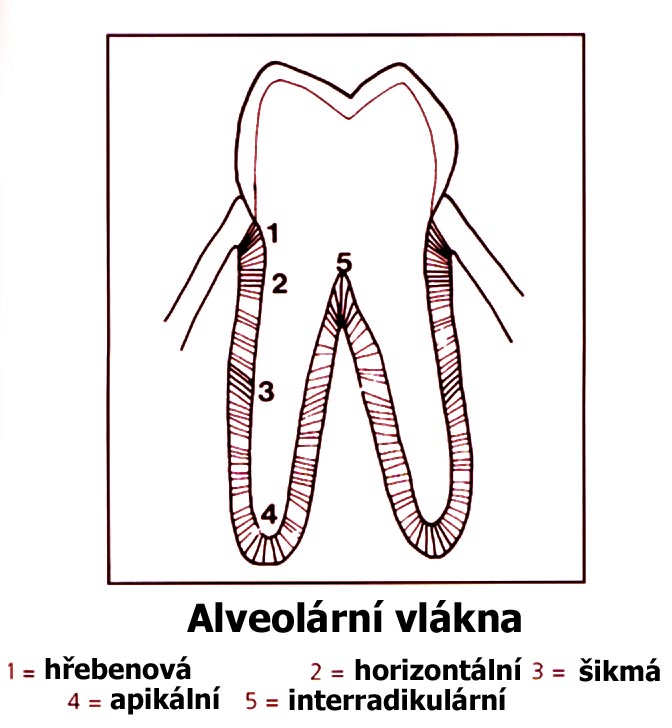 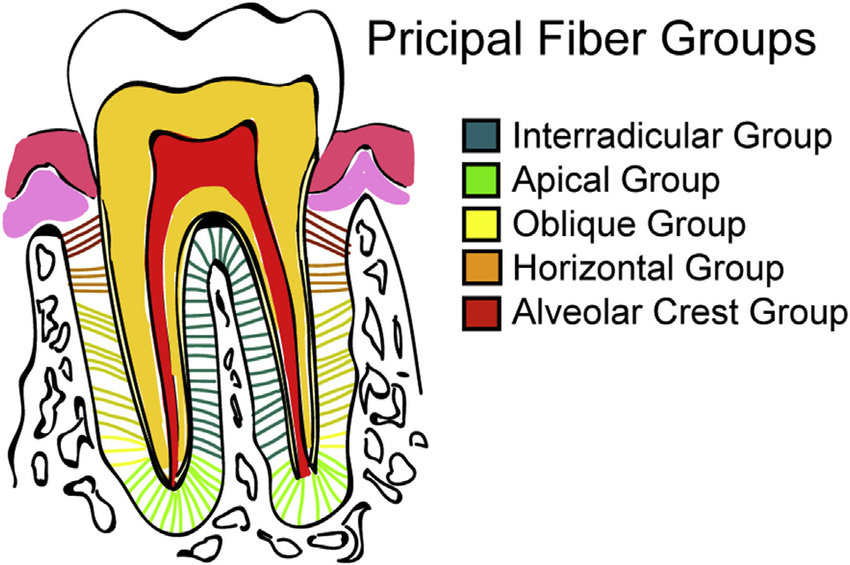 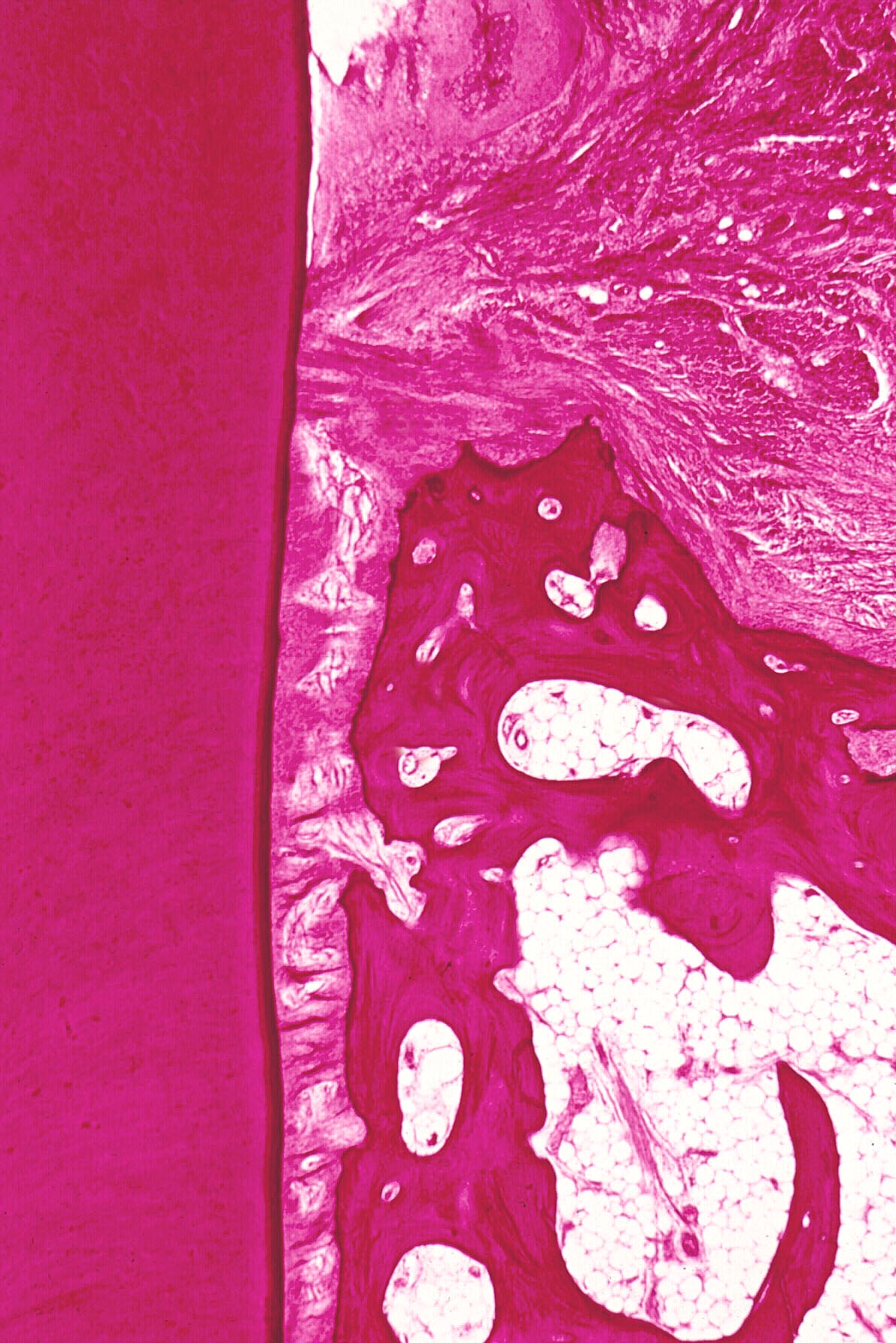 Alveolární vlákna
Hřebenová – od zubního krčku k periostu interalveolárního septa nebo k periostu koronálního okraje zubního lůžka.

Funkce: Zabraňují vylézání zubu (někdy chybějí)
 



Horizontální - v koronální třetině kořene a zubního lůžka

Jsou postavena kolmo k podélné ose zubu

Funkce - Brání laterálním (horizontální) pohybům zubů
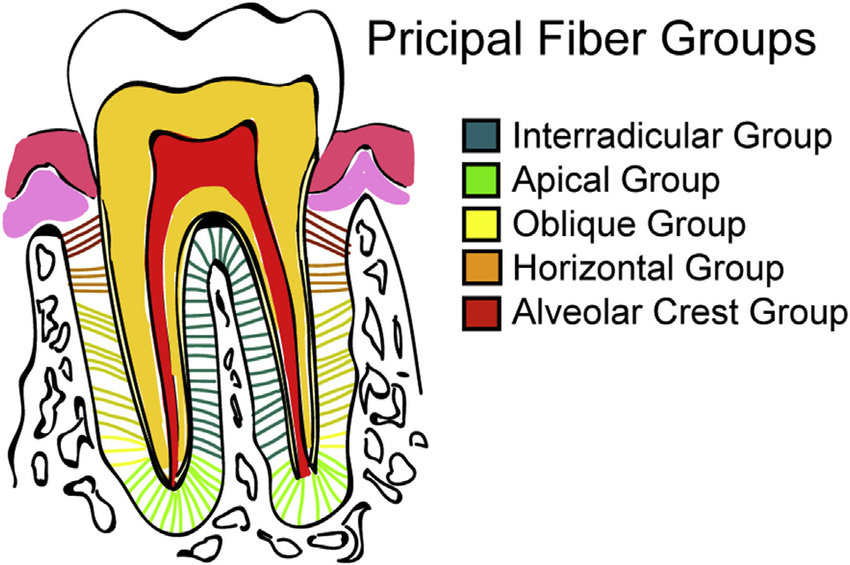 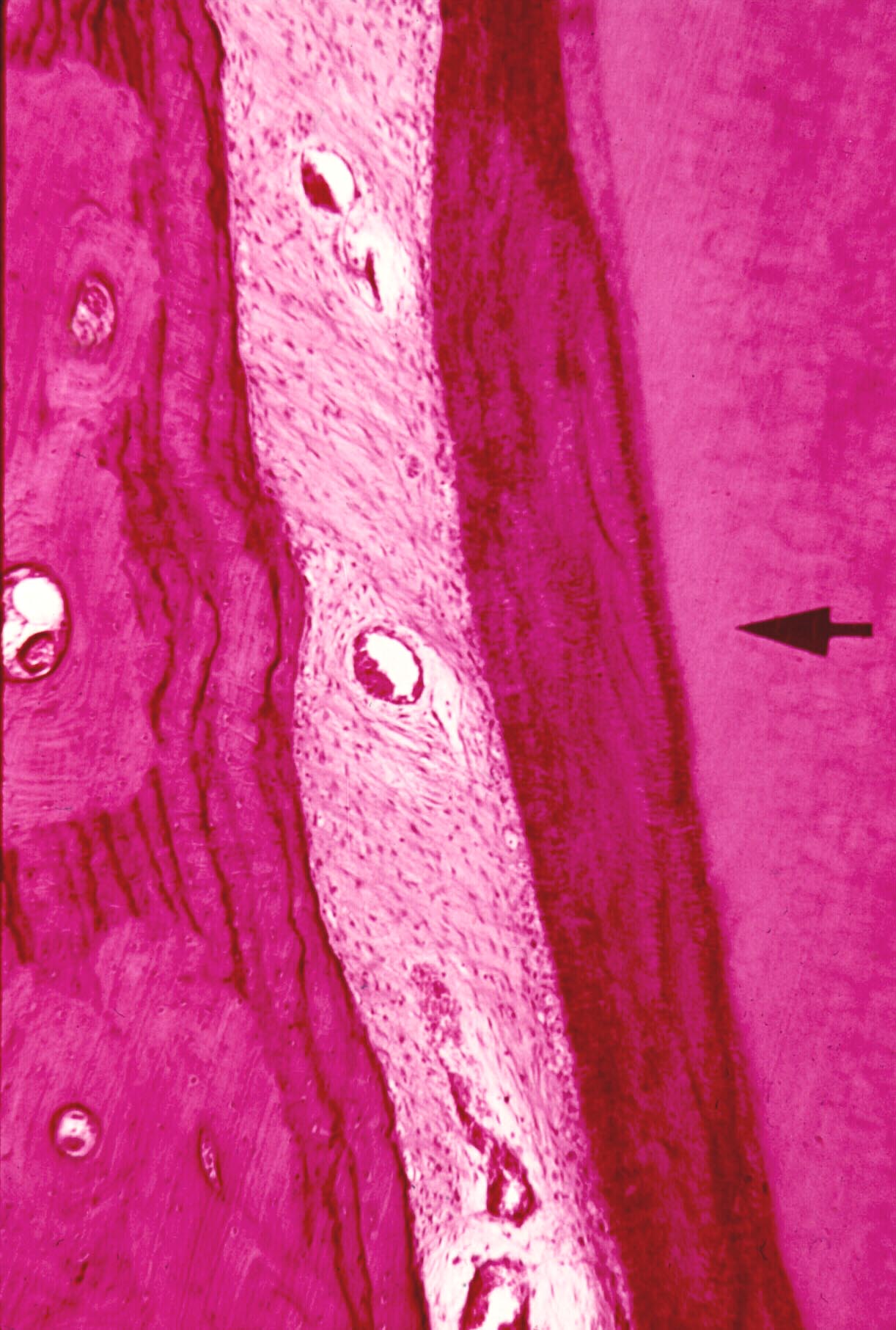 Šikmá - vyplňují střední a apikální třetinu lůžka

Diagonální průběh – úpony na cementu leží více apikálně než inzerce v kribriformní ploténce

Funkce - Brání vtlačování kořene do lůžka
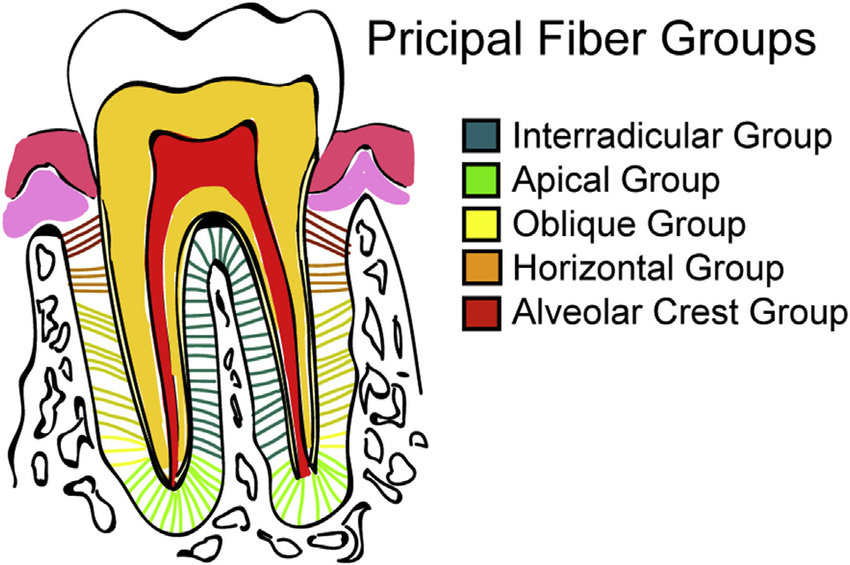 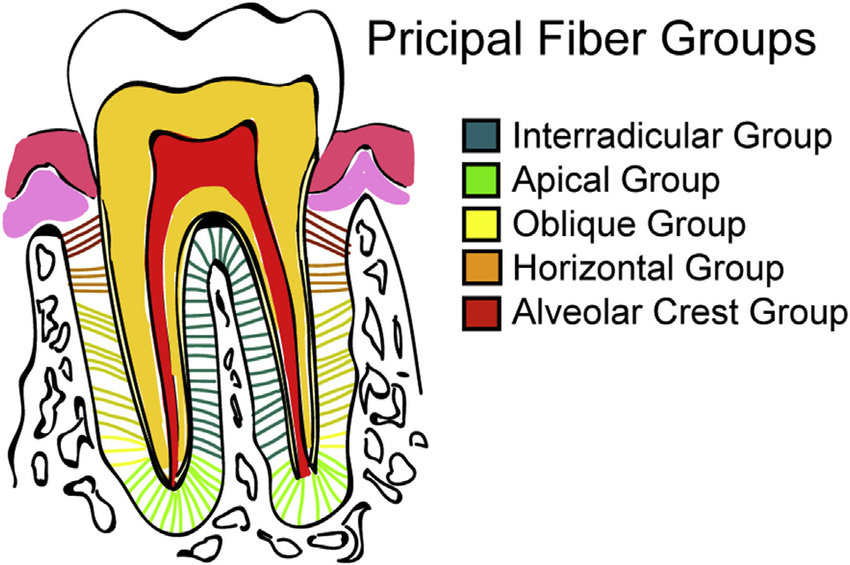 Apikální – od apexu ke dnu zubního lůžka 
Radiální průběh
Funkce – brání vylézání zubu z lůžka
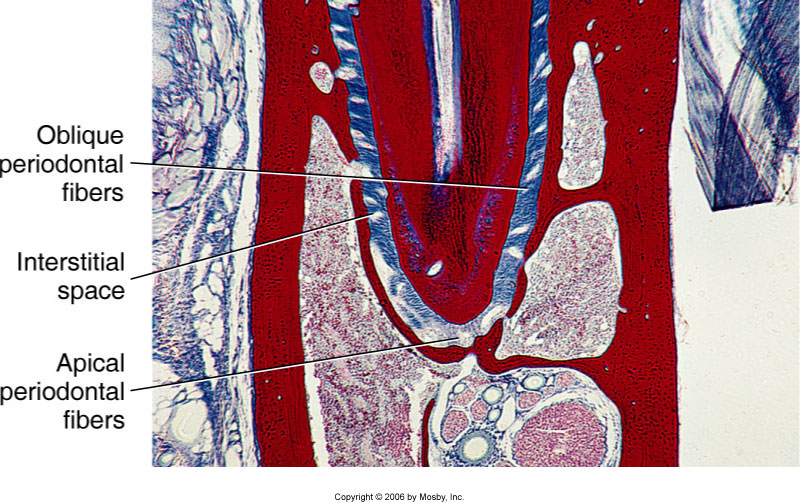 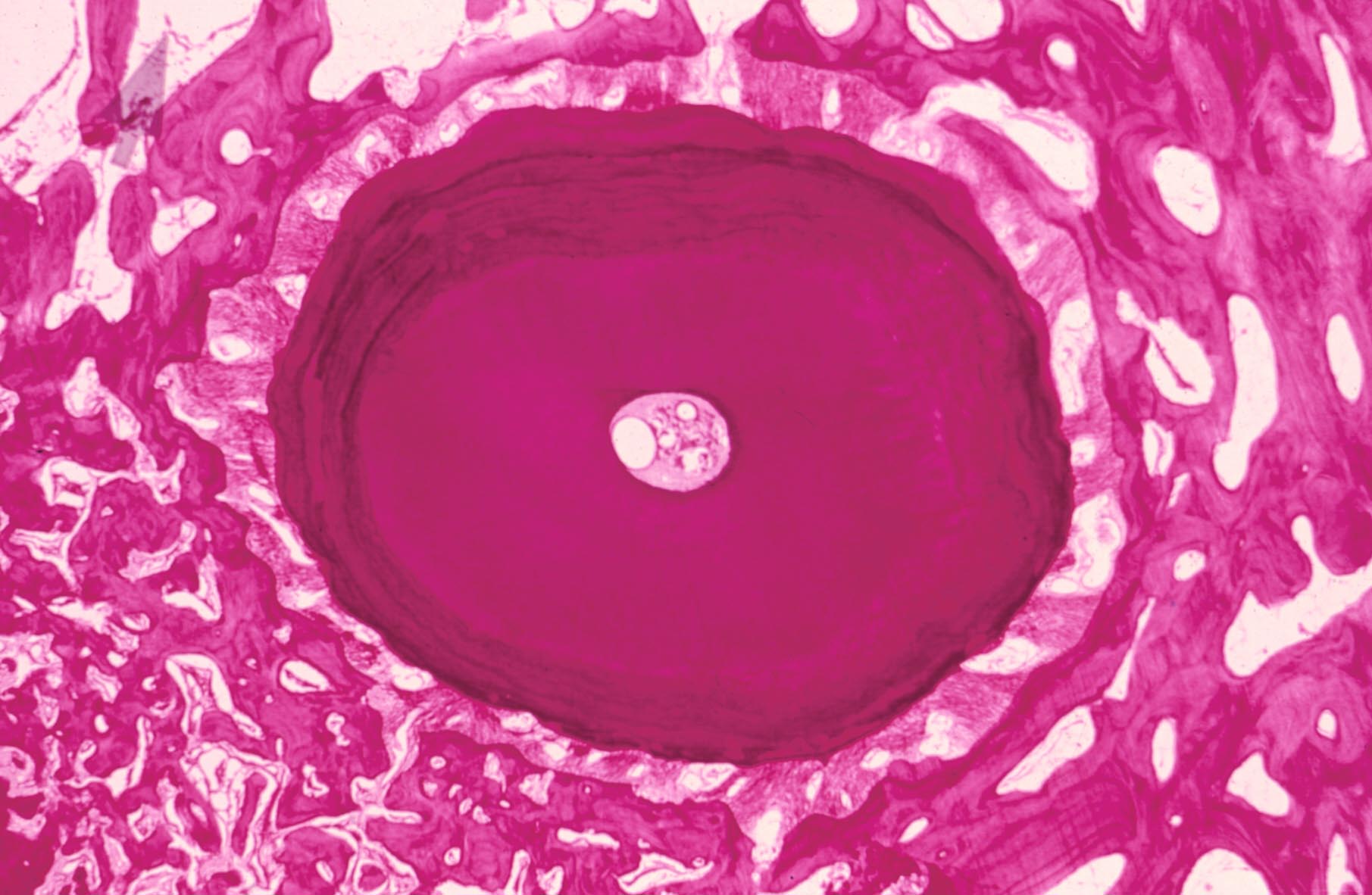 Interradikulární - pouze u vícekořenových zubů
Odstupují z místa větvení zubu a inzerují na vrcholu mezikořenového kostěného septa
fce - zabraňují vylézaní zubu a jeho rotaci
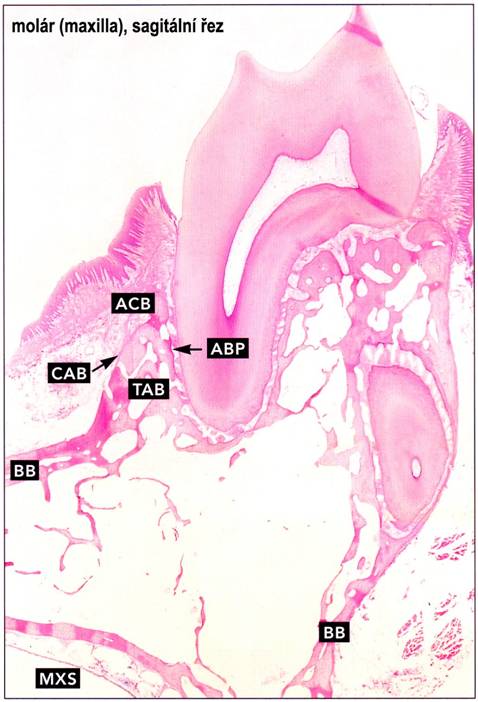 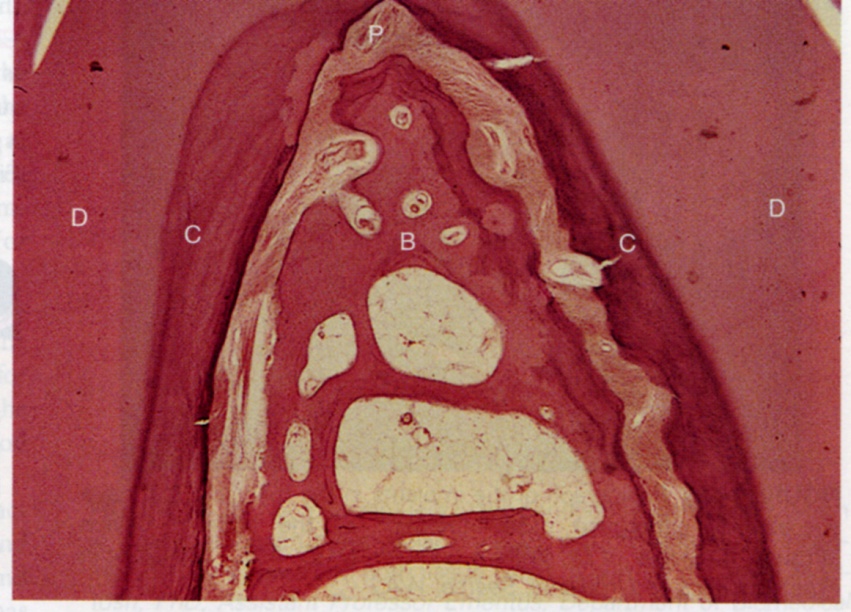 interradikulární
septum
interradikulární 
septum
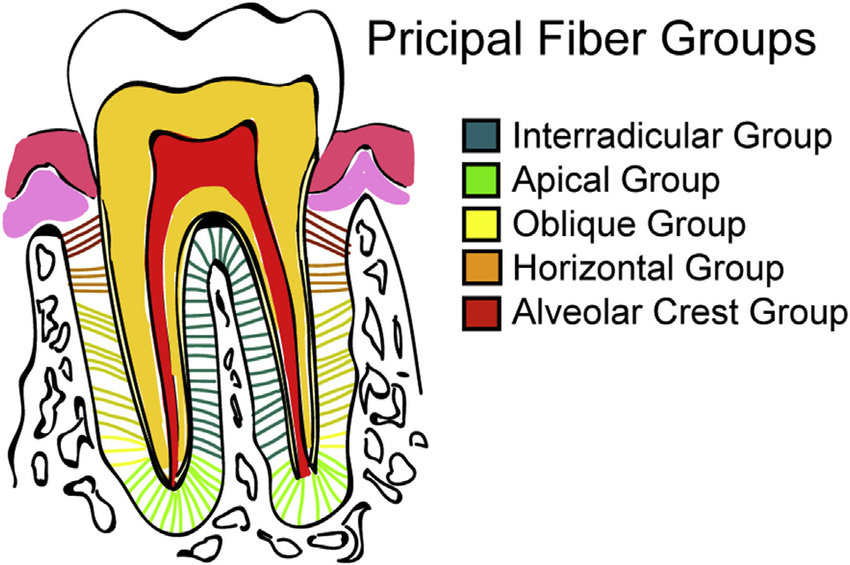 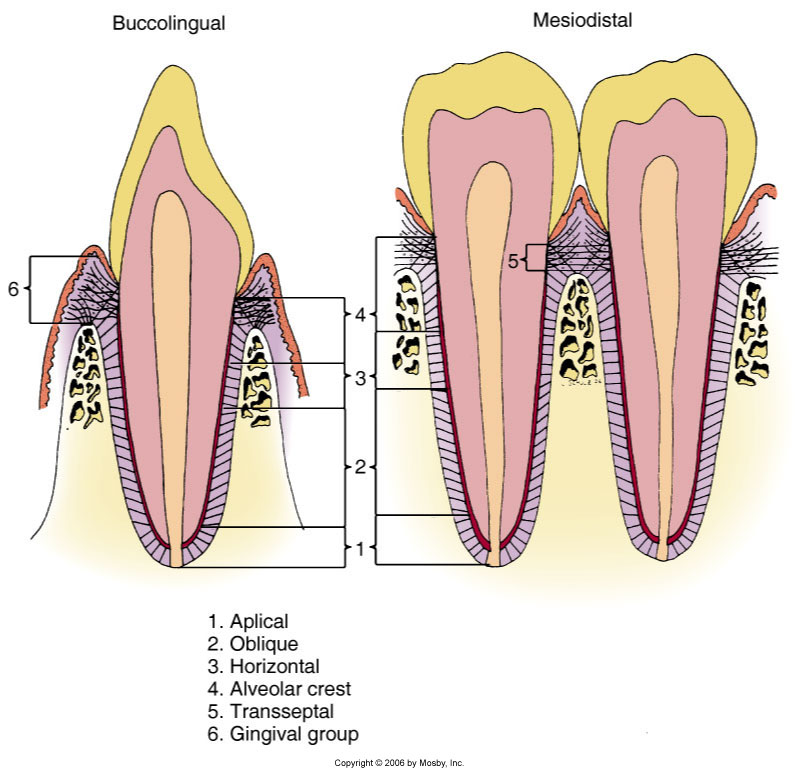 Shrnutí
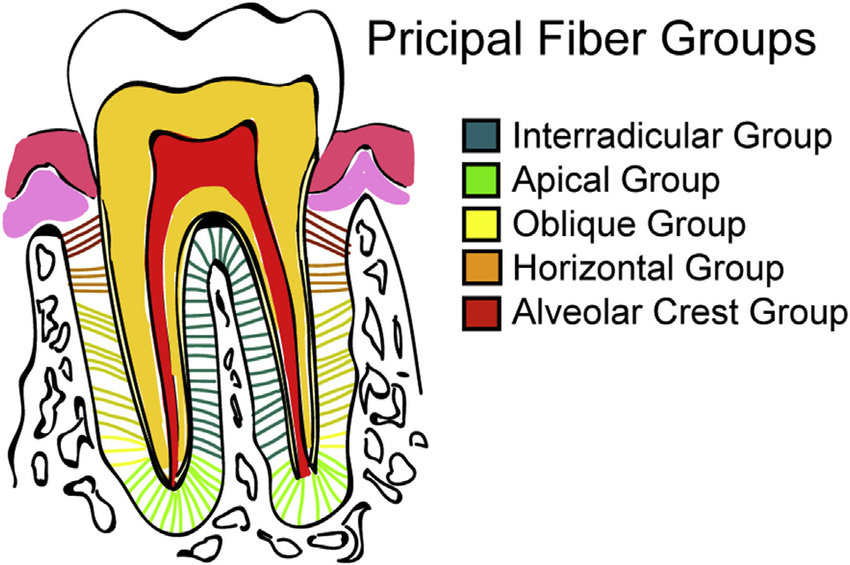 Intermediální pleteň
Část vláken má pouze jeden úpon - buď v cementu nebo na kribriformní ploténce, kdežto druhý konec je volný

Z nich se splétá tzv. intermediální pleteň: plexus intermedius

Slouží jako morfologická a funkční rezerva pro potenciální přestavbu zubního závěsu
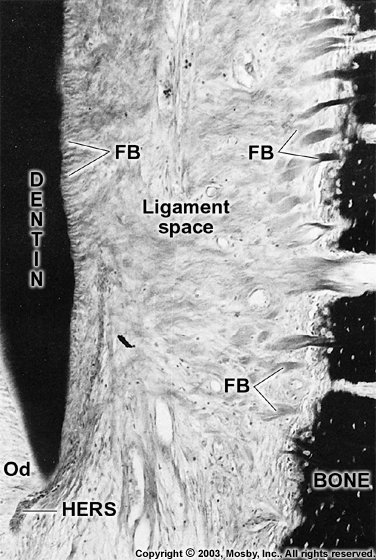 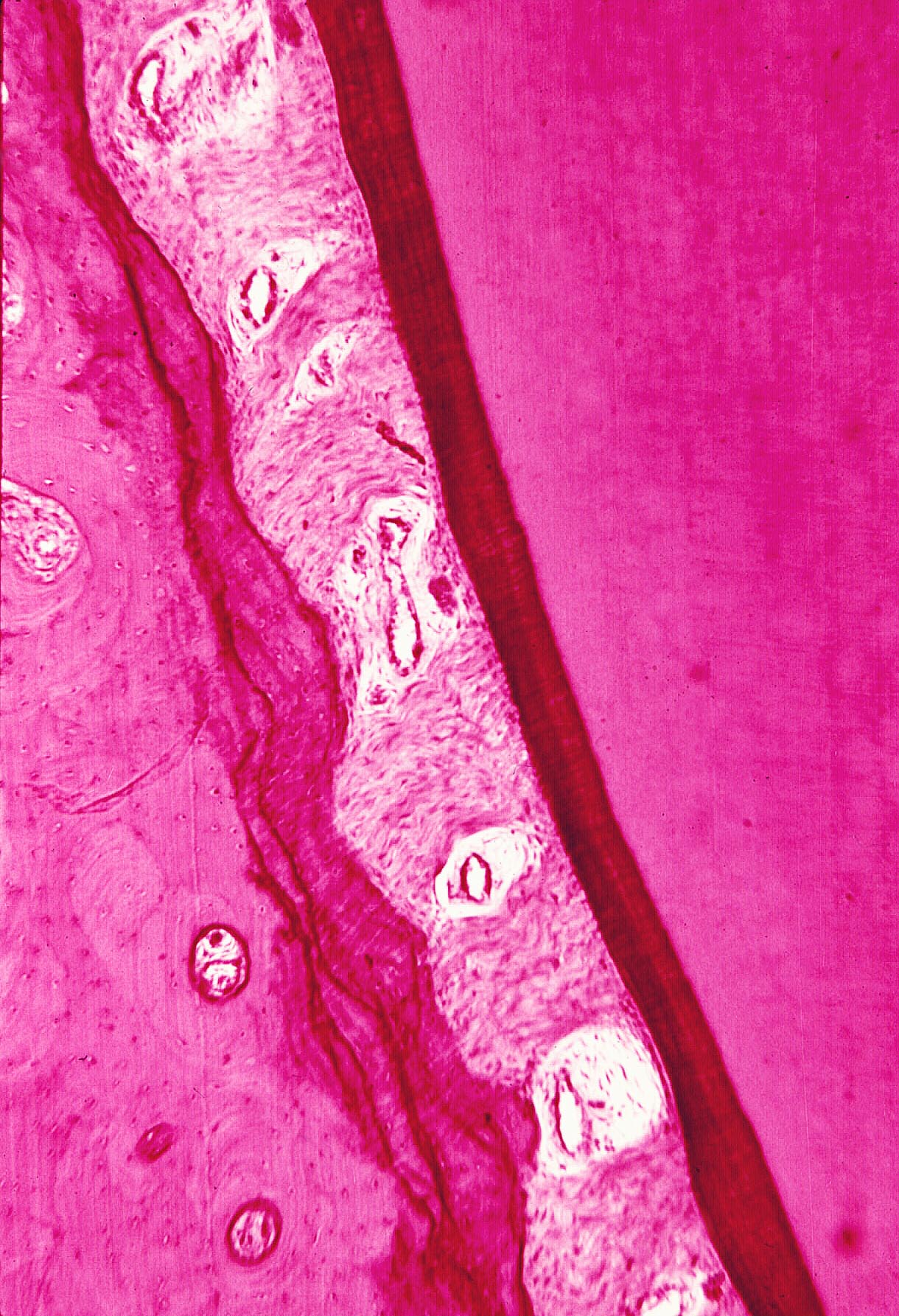 Intersticiální oblasti

Okrsky řídkého kolagenního vaziva, oddělují skupiny vláken

Prochází zde cévy a nervy – odpovídají za vitalitu a výživu periodoncia

Na preparátech se jeví jako světlejší buněčná ložiska s hojnými cévami a amorfní základní hmotou
Cévní a nervové zásobení periodontia
Arterioly z gingiválních, pulpárních a interalveolárních tepen
V intersticiálních prostorách se rozpadají v kapilární síť, jejíž větve zasahují i mezi vlákna závěsu
Prokázána lymfatická drenáž
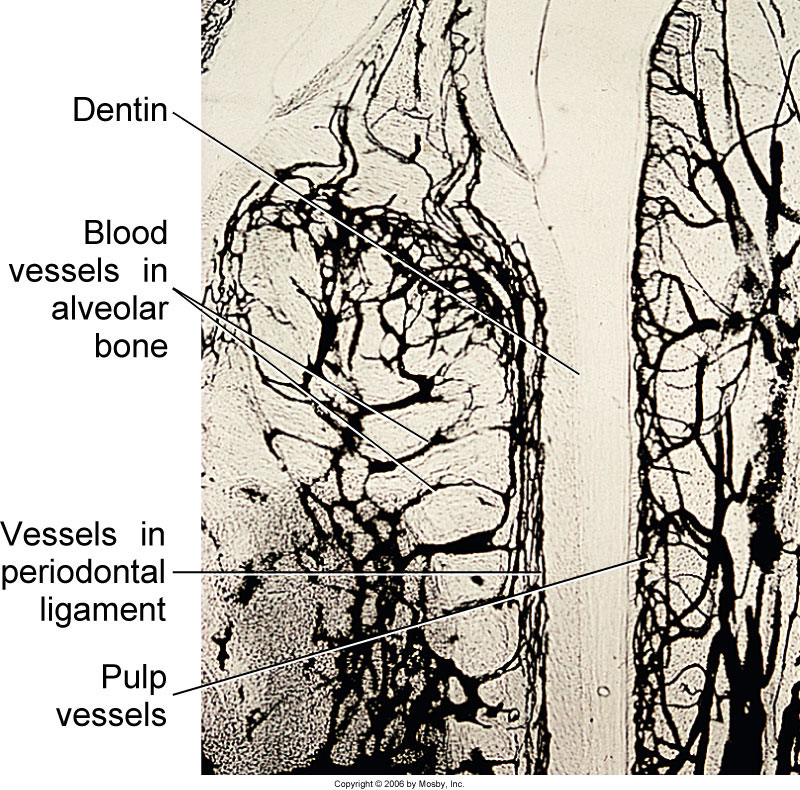 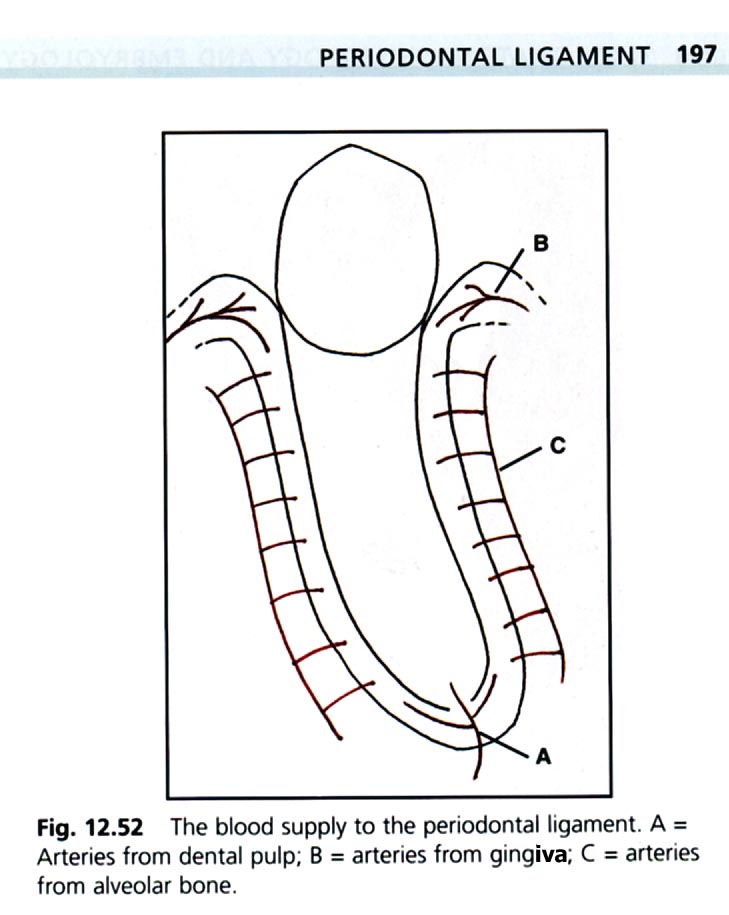 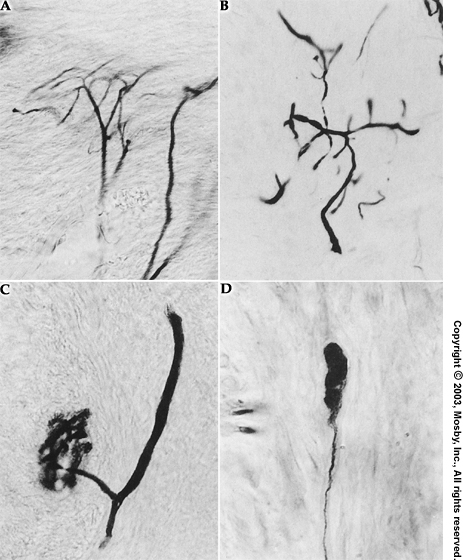 Inervace
Senzitivní zakončení 3 typů:
 
Volná (bolest)
Knoflíkovitá a 
Keříky (taktilní podněty)
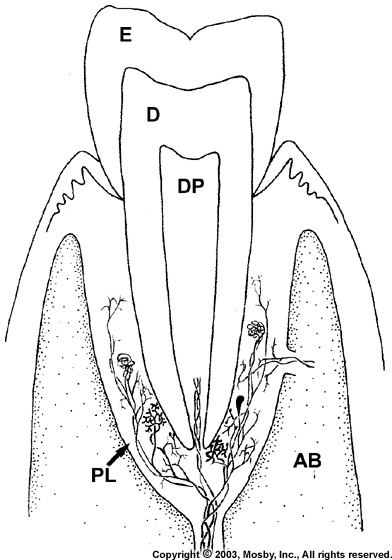 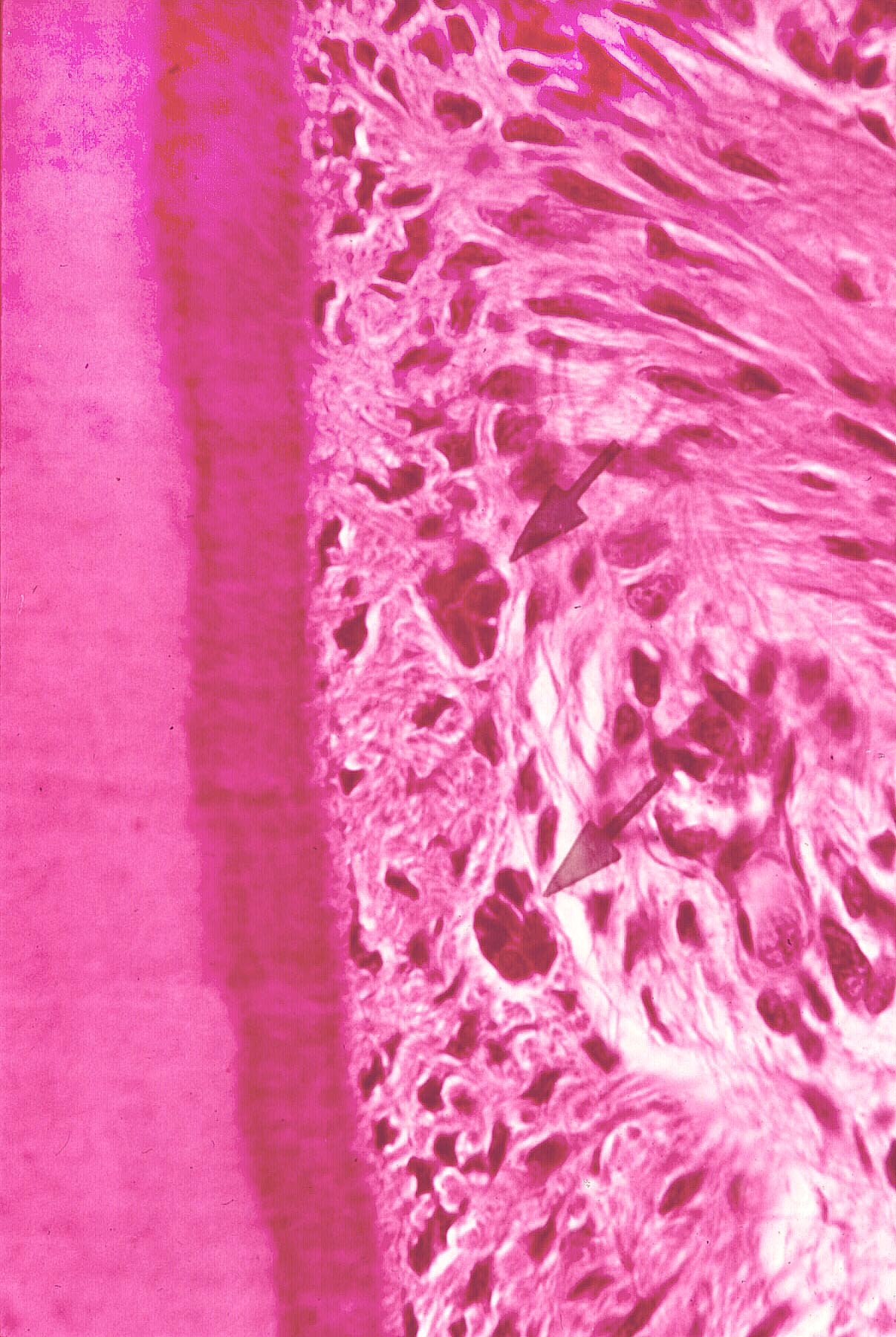 Příležitostné  útvary v periodonciu
Ostrůvky epitelových buněk: epitelové perly
Malassezovy ostrůvky (ERM = Epithelial rests of Malassez)
Jedná se o zbytky rozpadlé Hertwigovy epitelové pochvy (HERS = Hertwig 	Epithelial Root Sheath)
Tvoří zásobu kmenových buněk. 
Mohou se podrobovat EMT (Epithelial to Mesenchymal Transition)


Granulomy a cysty epitelového původu
 

Cementikly
ERM = Epithelial rests of Malassez
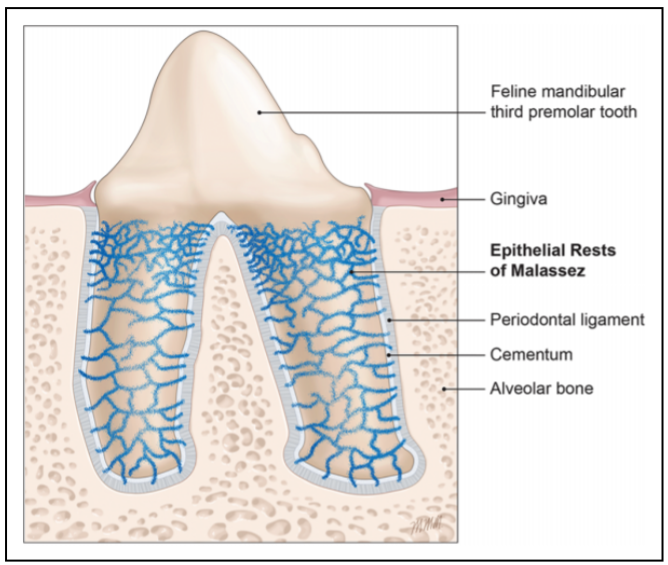 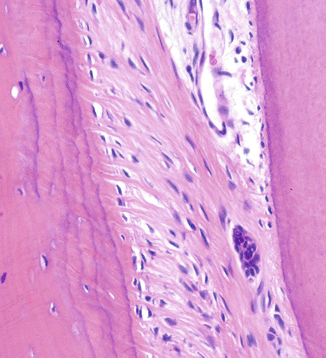 Změny v periodonciu během života
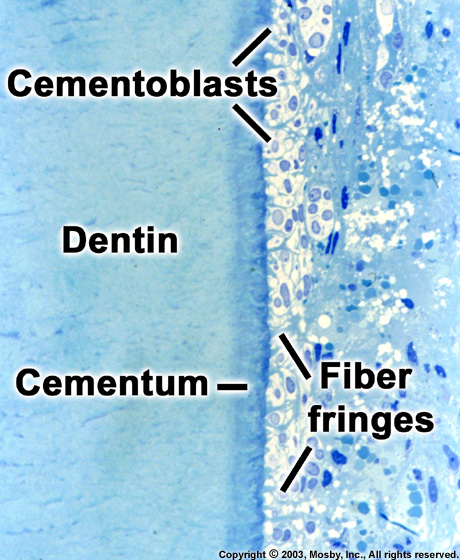 Změny při ztrátě antagonisty (nonfunkce):

 Zúžení periodontia
 Prořídnutí a rozvolnění vláken
 Tloustnutí cementu
 Ztenčení kribriformní ploténky


Změny následkem nadměrného zatěžování:
 
Akutní (trauma) – krevní výrony, ruptura vláken, nekróza a rezorbce, ankylóza

Chronické – hypercementóza
Periodontální vazy (ligamenta) - terminologie


Gingivální vlákna - fibrae gingivales (fibrae gingivodentales, fibrae gingivales circulares)

Transseptální vlákna - fibrae interdentales

Alveolární vlákna - fibrae alveolodentales (fibrae principales)
		Hřebenová 	-  lig. dentale superius
		Horizontální	-  fibrae alveolodentales transversae
		Šikmé		-  lig. dentale inferius
		Apikální 		-  fibrae apicales
		Interradikulární 	-  fibrae interradiculares
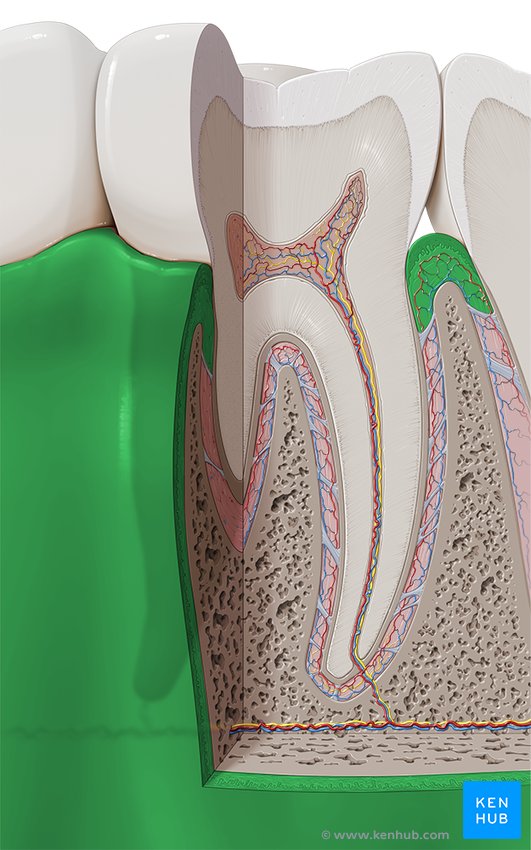 Gingiva
Dáseň  (gingiva)
Oddíl sliznice dutiny ústní mastikačního typu, okolo zubních krčků ke kterým je pevně přirostlá 
Křehká a tuhá, bledě růžová barva, velmi odolná vůči tlaku a tření 
Neposunlivě spojena s podkladem (mukoperiost)

Mukogingivální linie
Tvoří hranici mezi dásní a sliznicí pokrývající zbytek alveolárního výběžku 
Je patrna na vestibulární straně horní a dolní čelisti a na linguální straně dolní čelisti
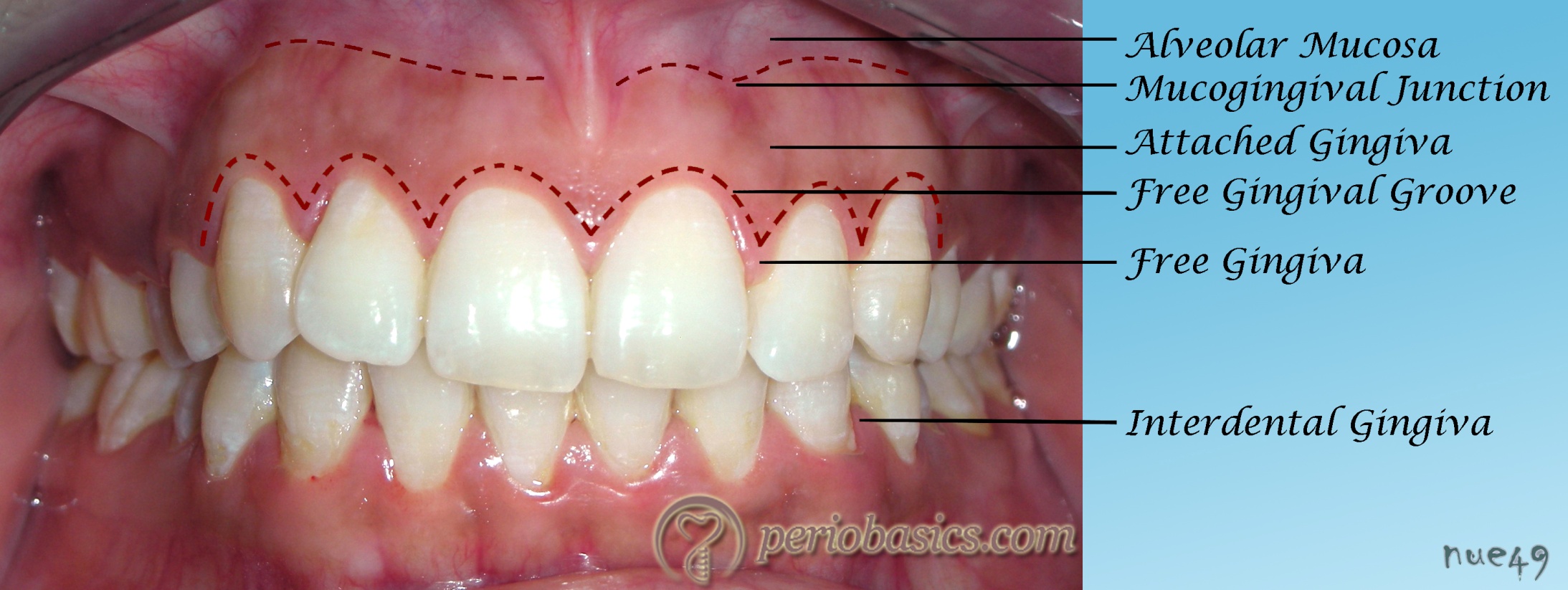 Dáseň  (gingiva)
Topografie dásně: 2 oddíly

Gingiva volná – gingiva libera
(gingiva supraalveolaris - nadalveolární dáseň)

Gingiva připoutaná – gingiva affixa 
(gingiva alveolaris)


Paramarginální rýha 
0,5  - 1,5 mm od okraje volné dásně
patrna jen na histologických řezech
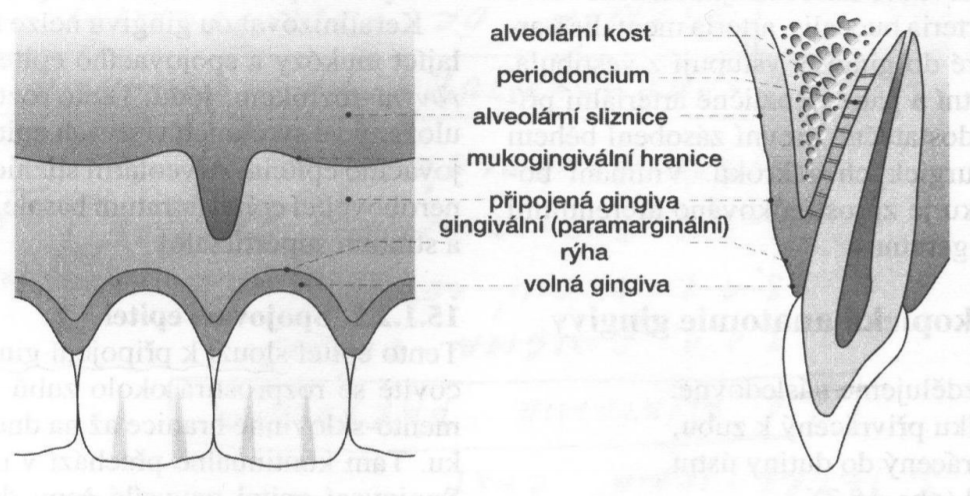 (Záchovná stomatologie a parodontologie, Elmar Hellwig et al.)
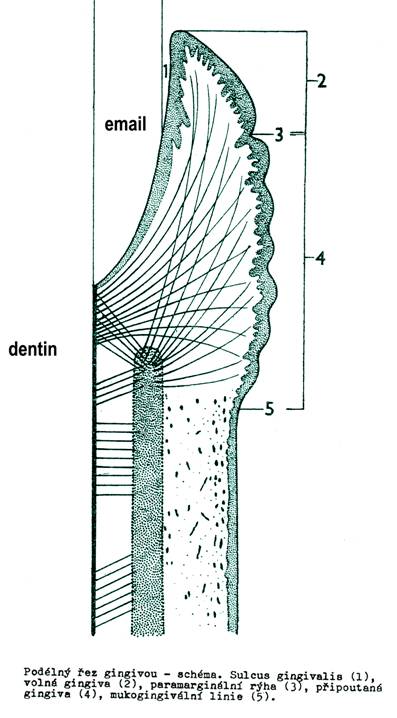 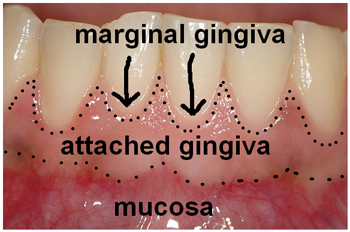 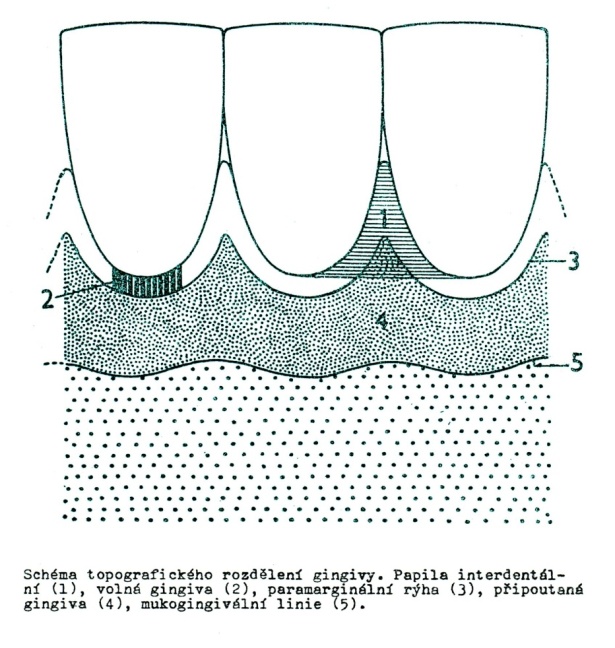 Gingiva libera má hladký povrch. Mezi ní zubem je cirkulární brázdička – 1-2 mm hluboká – sulcus gingivalis (fyziologická kapsa)
 
Gingiva affixa - hrbolatý povrch – a tvoří pod paramarginální rýhou pruh šířky 4-6 mm
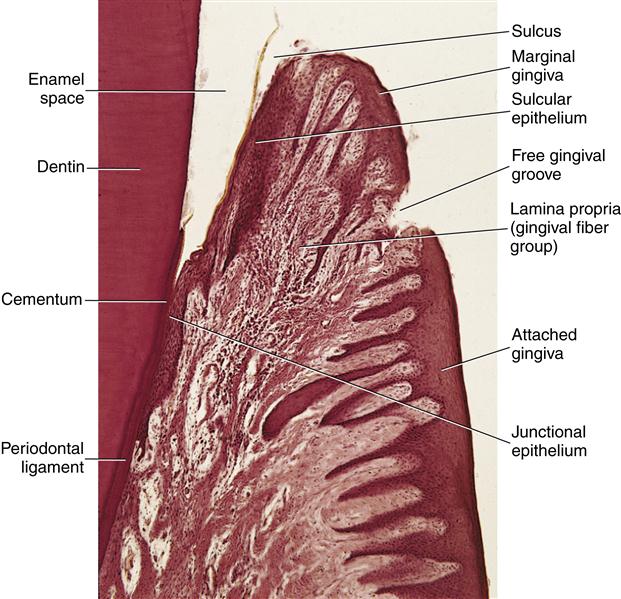 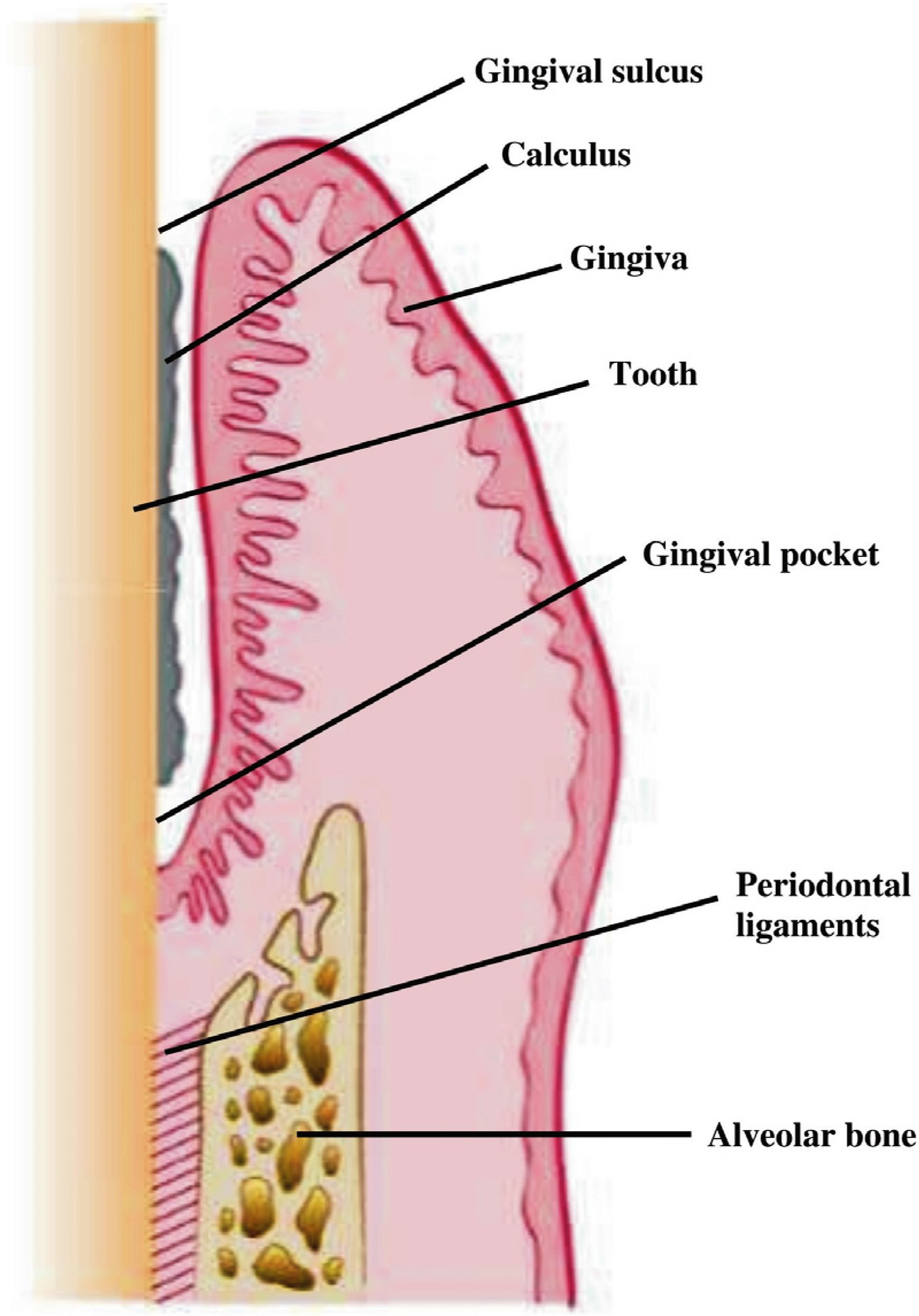 Sulcus gingivalis 

Cirkulární rýha, žlábek hluboký 1-2 mm 
Na dno žlábku prosakuje z cév v dásni tekutina podobná plazmě - liquor gingivalis
Tekutina má antimikrobiální a protizánětlivé vlastnosti, obsahuje proteiny a sacharidy
Trigonum interdentale
Mezi sousední zuby volná gingiva vybíhá do trigonum interdentale ve výběžky tvaru stříšky
Mezizubní - interdentální papily (papilae gingivales)

Každá má vestibulární a linguální část, spojeny interdentálním sedlem
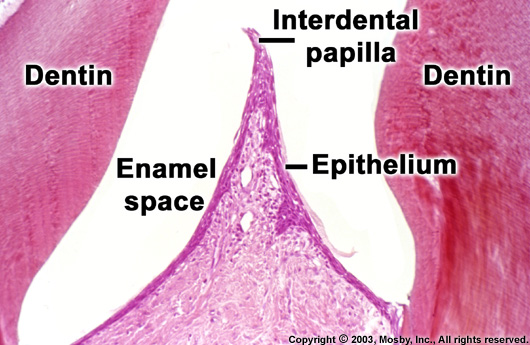 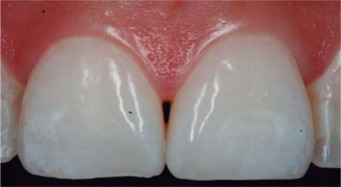 Mikroskopická stavba dásně
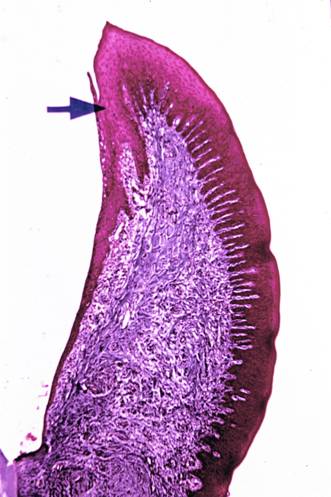 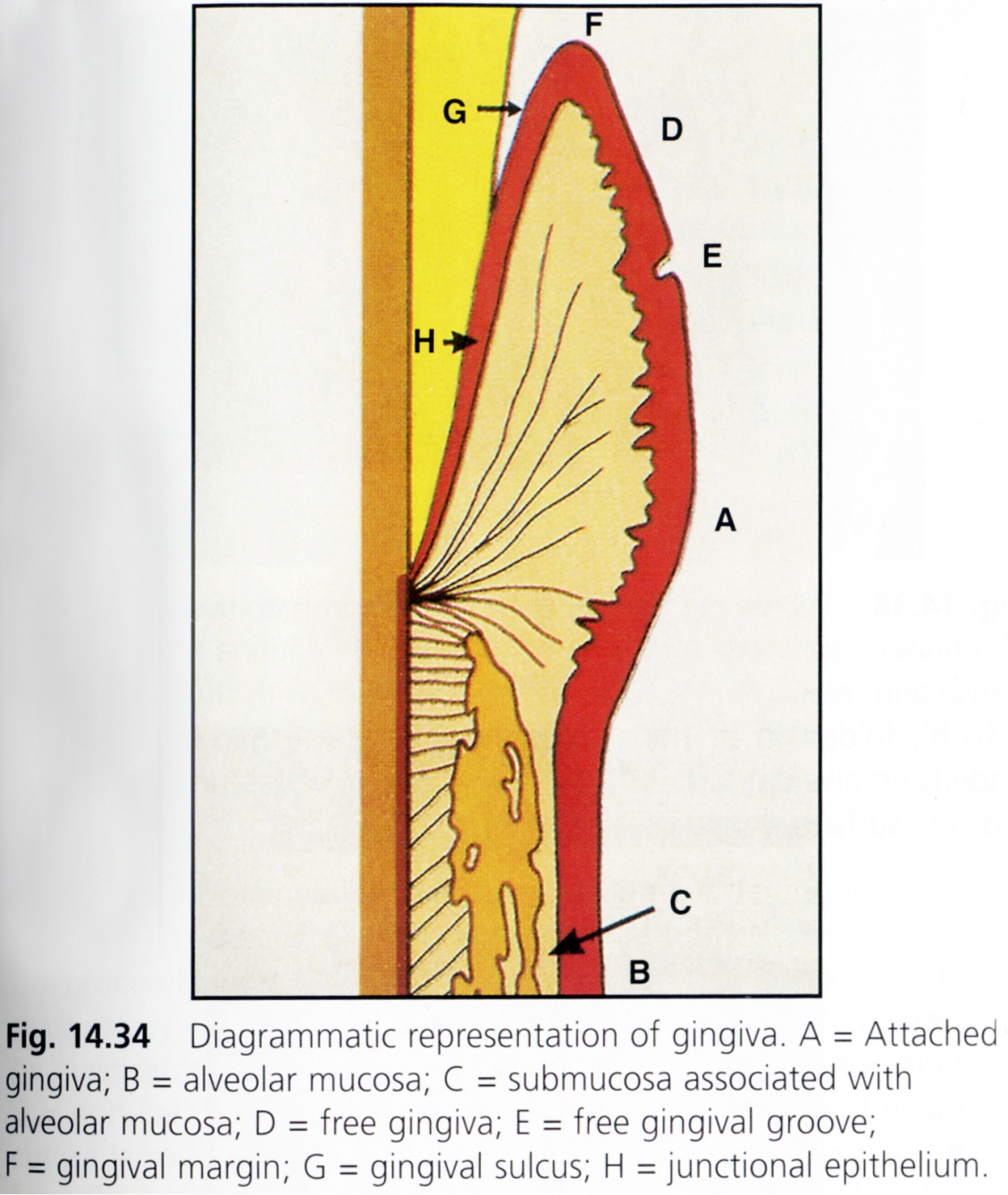 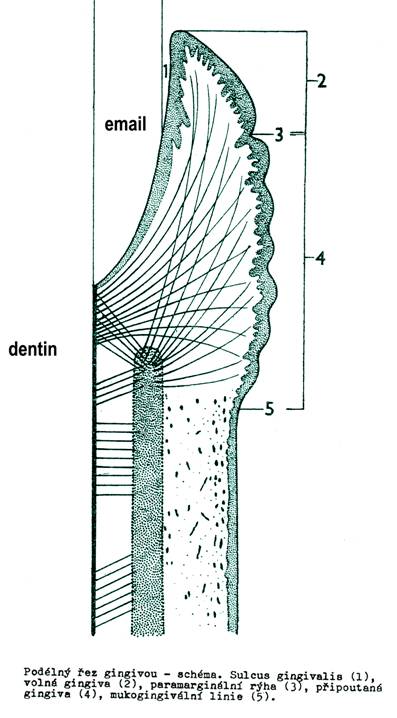 Mnohovrstevný dlaždicový epitel
Zrohovatělý vestibul. nebo palatin.
Na straně přivrácené k zubu nerohovatí - Sulkulární epitel
Zde si uchovává znaky nediferencovaného epitelu, který sroste s tvrdými tkáněmi zubu - epitelový úpon, Gottliebova manžeta
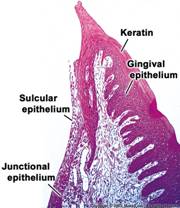 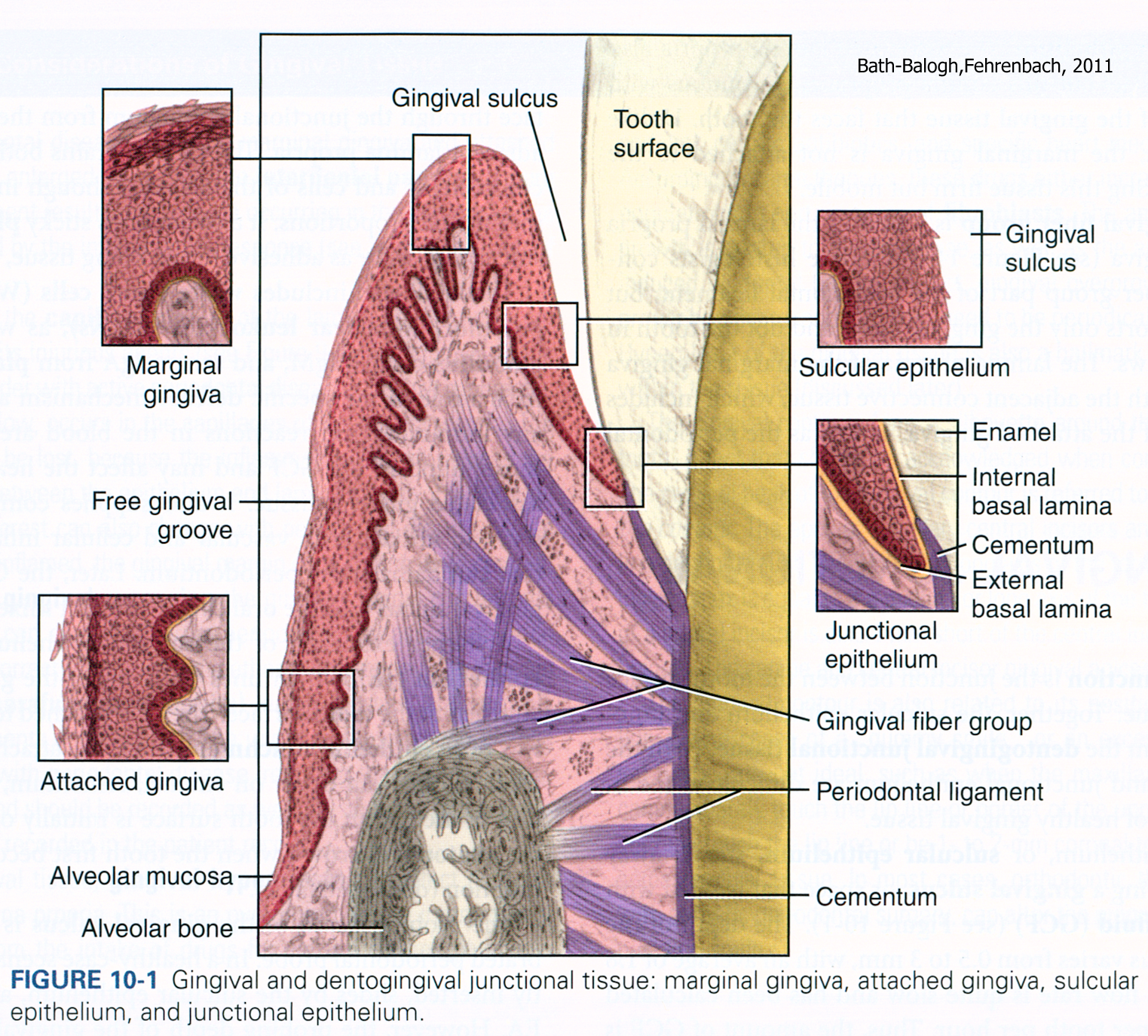 Lamina propria
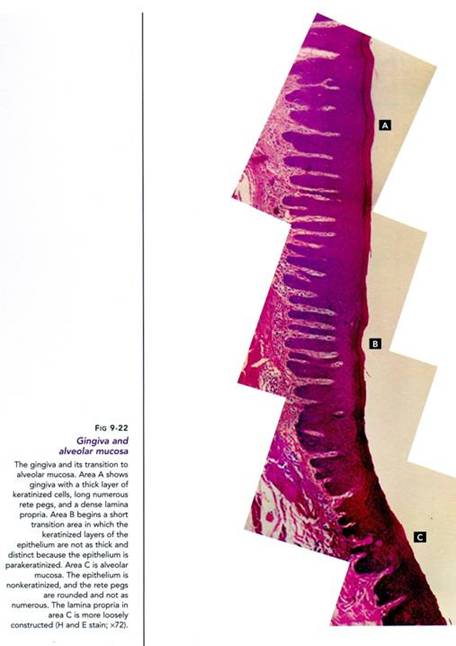 Připoutaná gingiva
Husté kolagenní vazivo vybíhá v papily
Četné vysoké a štíhlé jsou pod epitelem připoutané gingivy (právě jejich přítomnost způsobuje hrbolatý povrch) 

Volná gingiva
Pod epitelem volné gingivy je papil méně a vždy chybějí pod epitelem, který je přivrácený k zubu 

Kolagenní vlákna jsou uspořádána do 4 skupin:
dentogingivální, cirkulární, dentoperiostální a alveologingivální
(viz periodontium)
Cévní a nervové zásobení dásně
Arterioly odstupují z aa. alveolares, a. mentalis, aa. palatinae, a. buccinatoria
Rozpadají se vlásečnicové sítě, které anastomózují se sítí v periodonciu
Lymfatické cévy zjištěny a provázejí krevní nervové zásobení - volná zakončení a v podobě tělísek
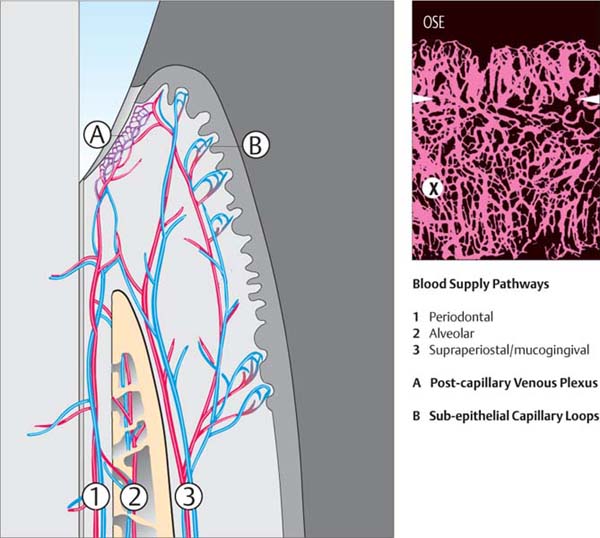 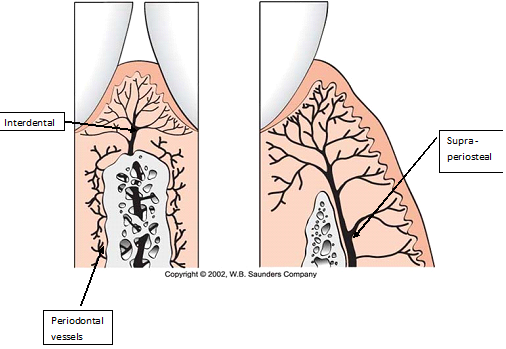 Gingivodentální uzávěra (junctional epithelium)
Epitelový úpon, těsnicí epitelová manžeta (Gottliebova manžeta)

Brání průniku sliny, bakterií, toxinů a částic potravy ze sulcus gingivalis do periodoncia 
Vyznačuje se srůstem sulkulárního epitelu s tvrdými tkáněmi zubu v oblasti zubního krčku 
Zóna srůstu leží pod úrovní sulcus gingivalis 
Šíře 0,25 - 1 mm

Epitel se neustále aktivně obměňuje. Aktivní kmenové buňky
Buňky manžety jsou v několika vrstvách a jsou orientovány delší osou s povrchem zubu
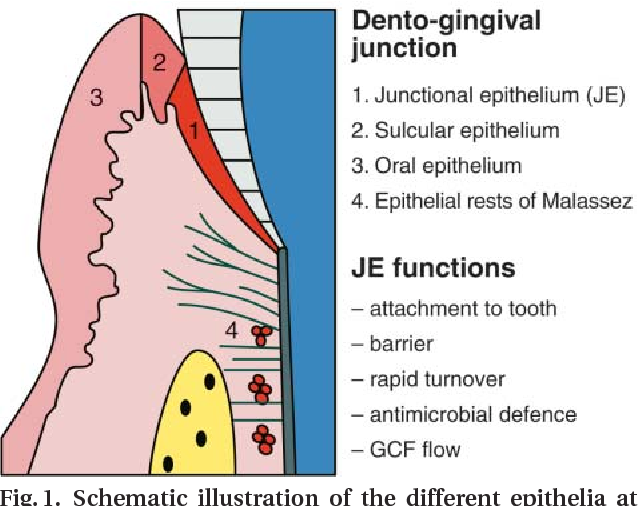 Gingivodentální uzávěra (junctional epithelium)
Mezi nejvnitřnější vrstvou buněk a tvrdou tkání jsou hemidezmosomy 
Mezi ostatními buňkami dezmosomy bodové
Linie epitel – vazivo: hladká, vazivo obsahuje hojné leukocyty a B-lymfocyty, plní funkci imunologické bariéry
Manžeta se ztenčuje k apikálnímu konci
Doba obnovy je cca 4-6 dnů: dobře regeneruje po mechanickém poškození
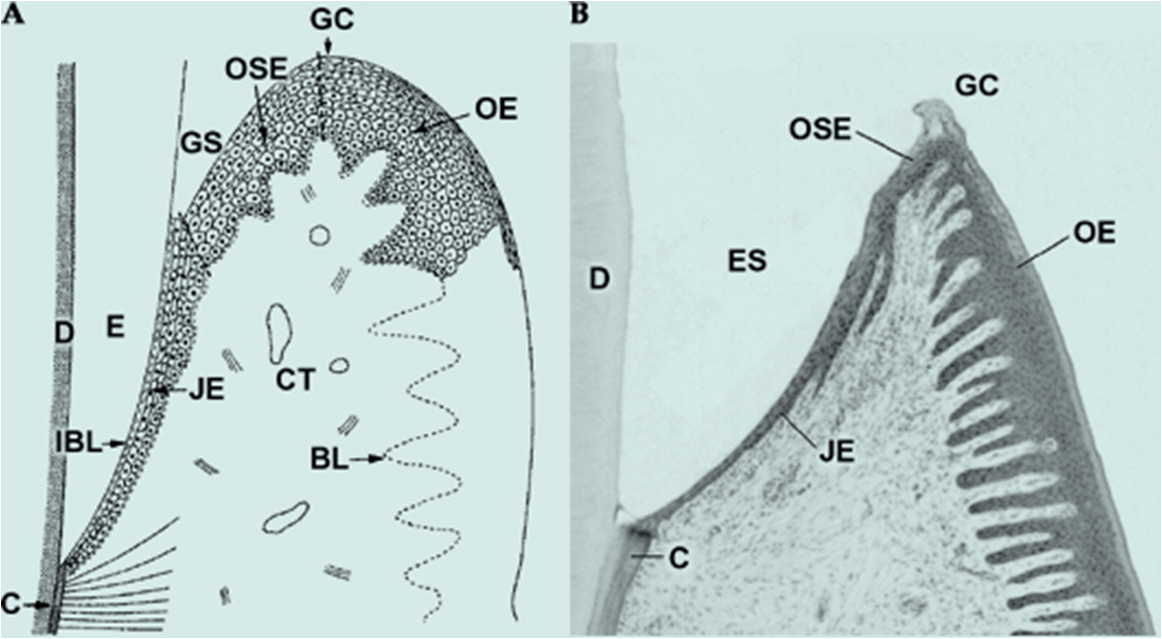 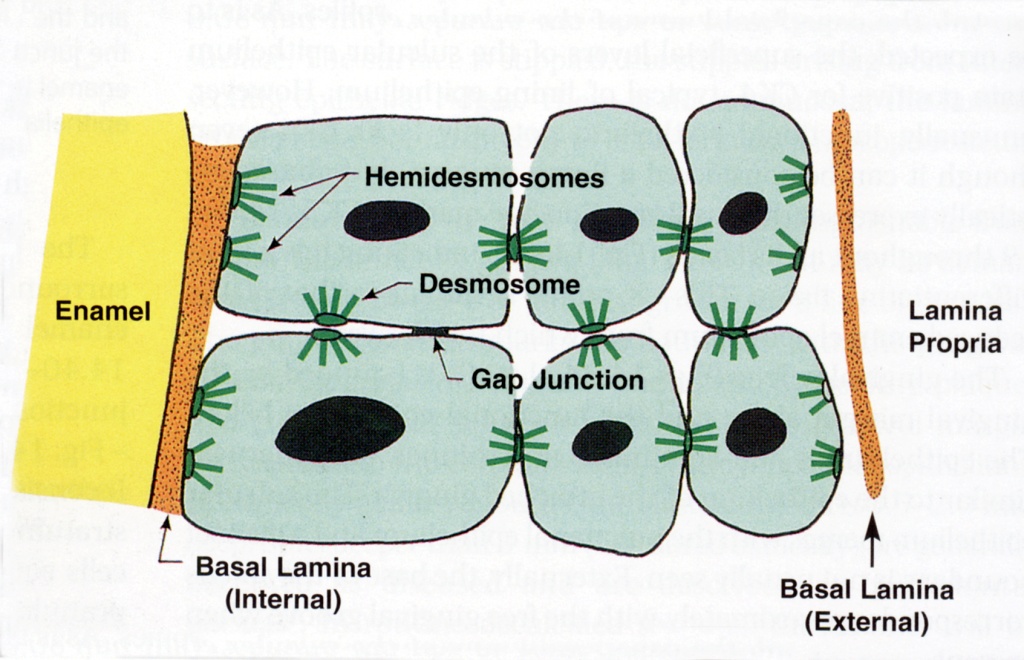 Sestup manžety = gingivální recese
Následek: uvolnění zubu, viklavost, v těžších případech vypadnutí zubu
 
Gingivální recese u paradentózy 

Norma: u dočasné dentice a zdravých trvalých zubů do 2-3. decenia - apikální konec manžety v úrovni cementoemailové hranice

S věkem se manžeta přesouvá stále více apikálně, až nakonec se přesune na cement zubního krčku

Ve stáří může dojít i k obnažení cementu a stavu, kdy se klinická korunka stane větší než korunka anatomická
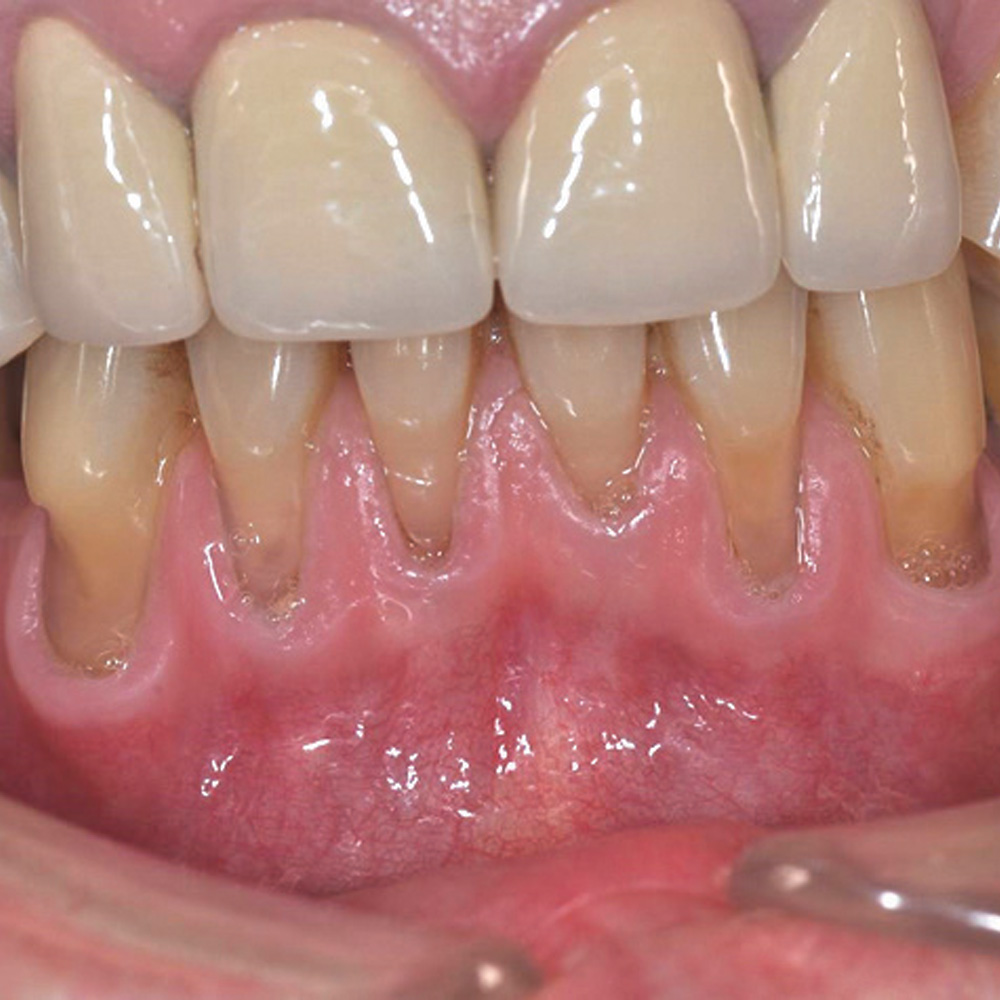